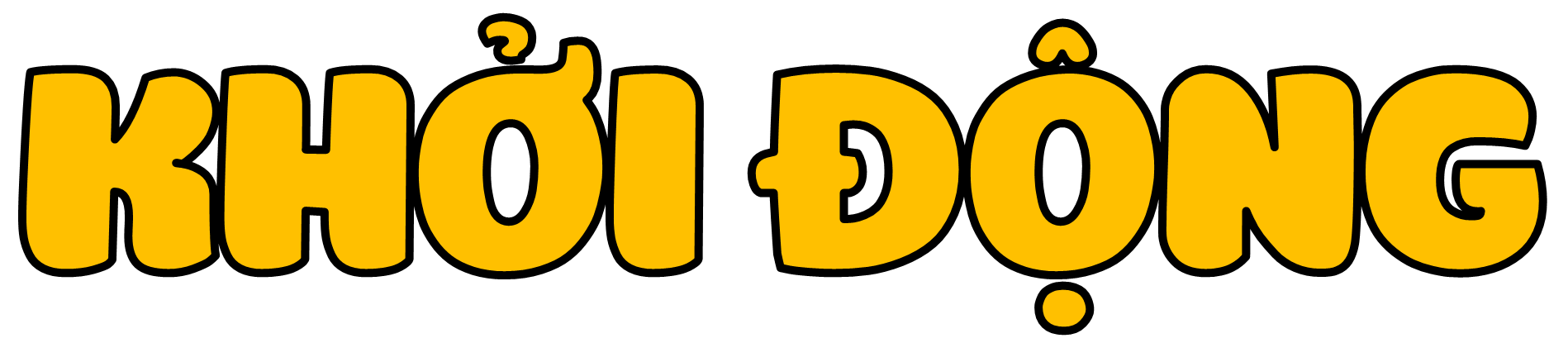 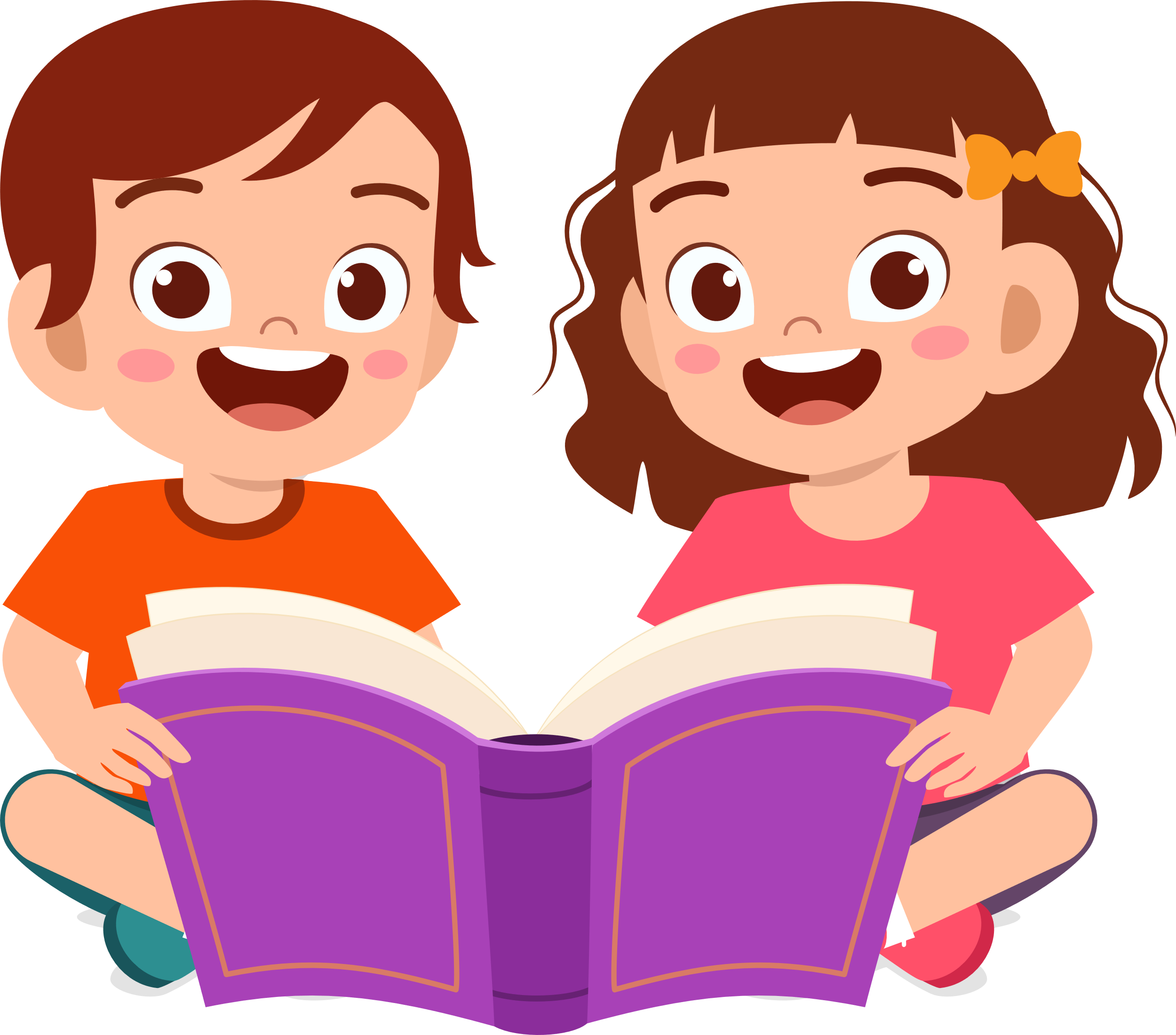 Tìm ra điểm độc đáo trong mỗi công trình kiến trúc có trong bức tranh.
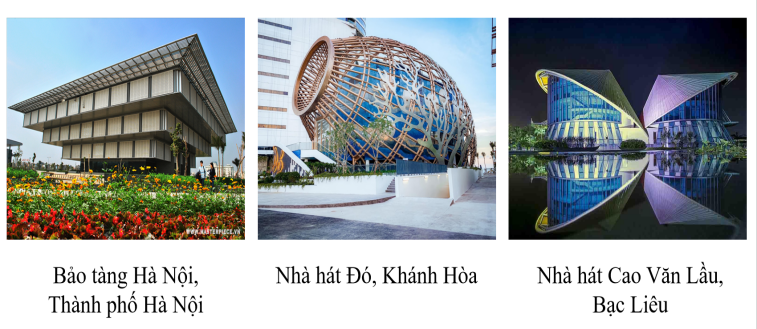 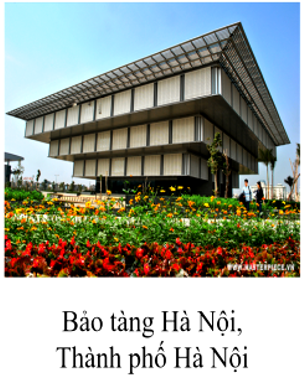 Bào tàng Hà Nội, Thành phố Hà Nội: Có hình dạng giống như chiếc kim tự tháp úp ngược, phần dưới nhỏ, càng lên cao càng lớn dần theo hình bậc thang.
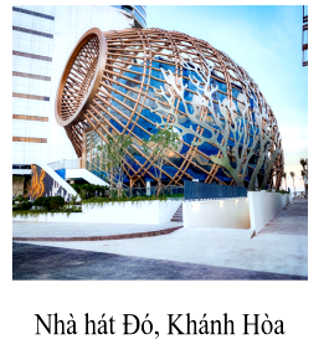 Nhà hát Đó, Khánh Hòa: có hình dạng như chiếc đó - một ngư cụ phổ biến trong dân gian, thường được người Việt sử dụng để đánh bắt các loại hải sản nhỏ.
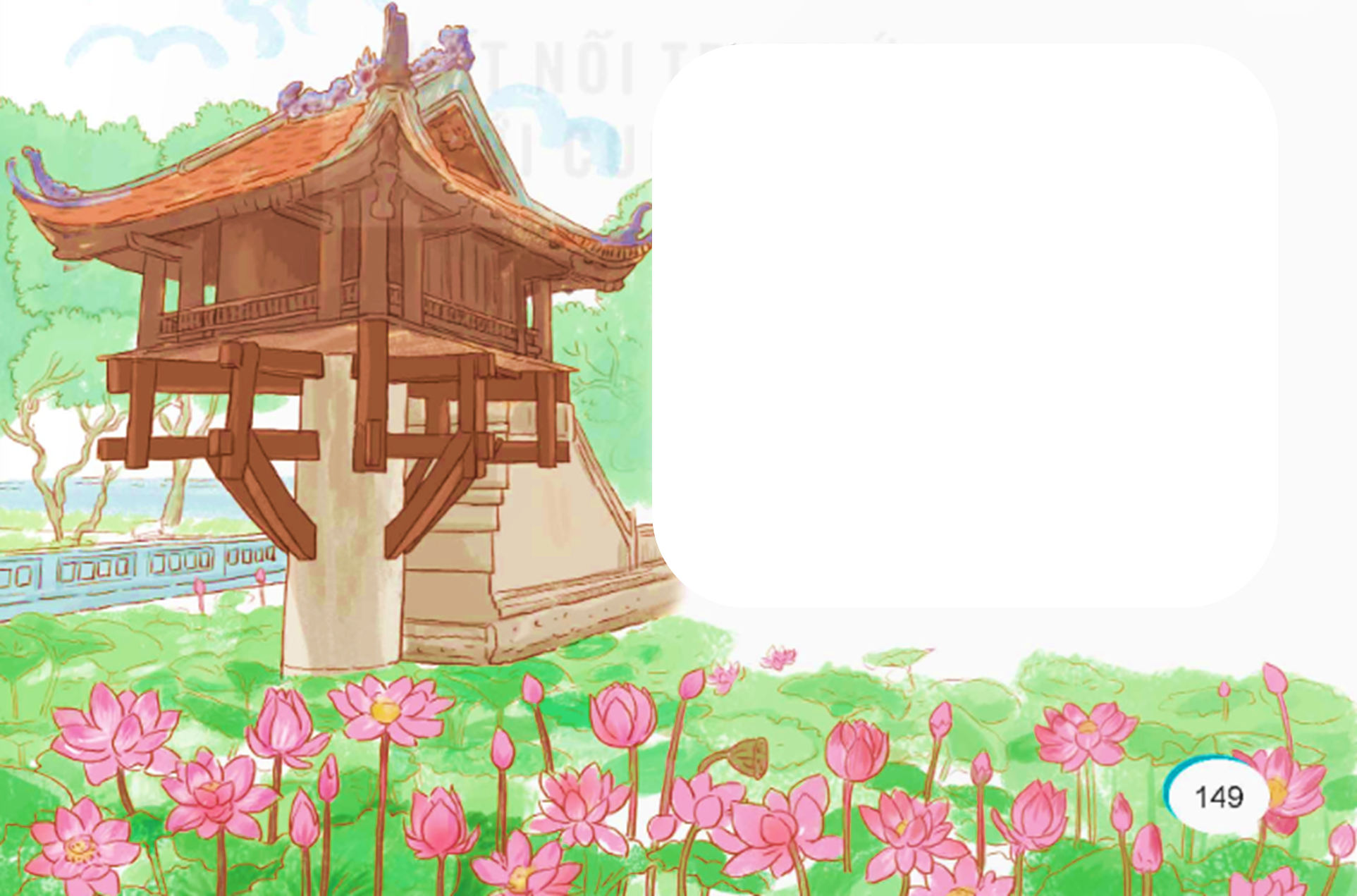 Bức tranh vẽ gì?
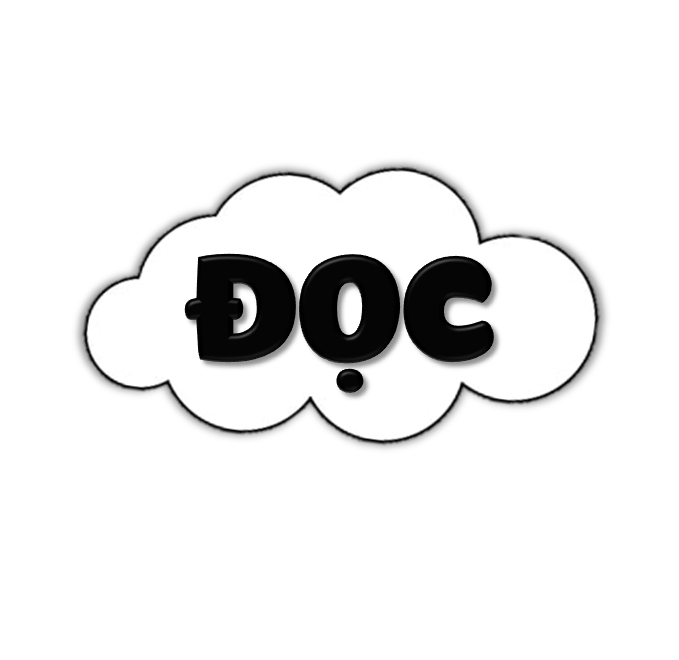 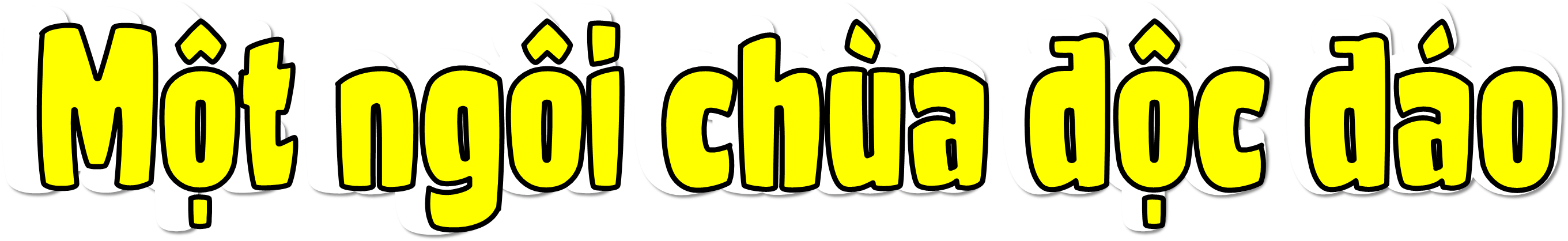 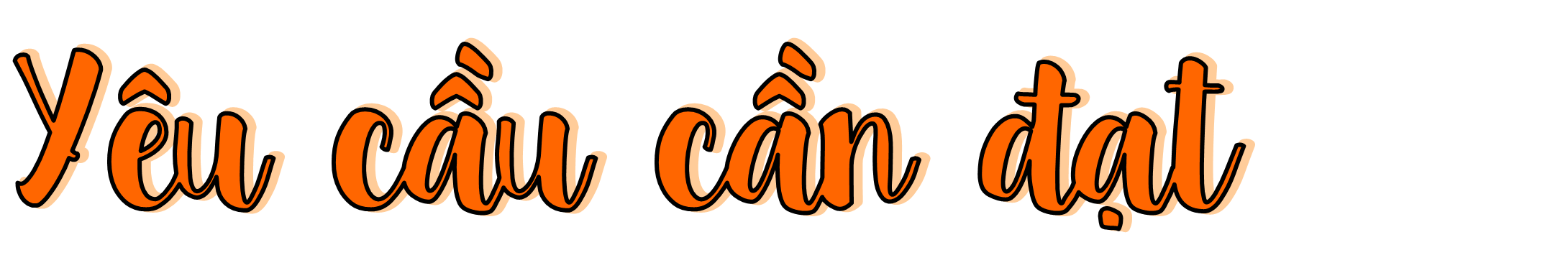 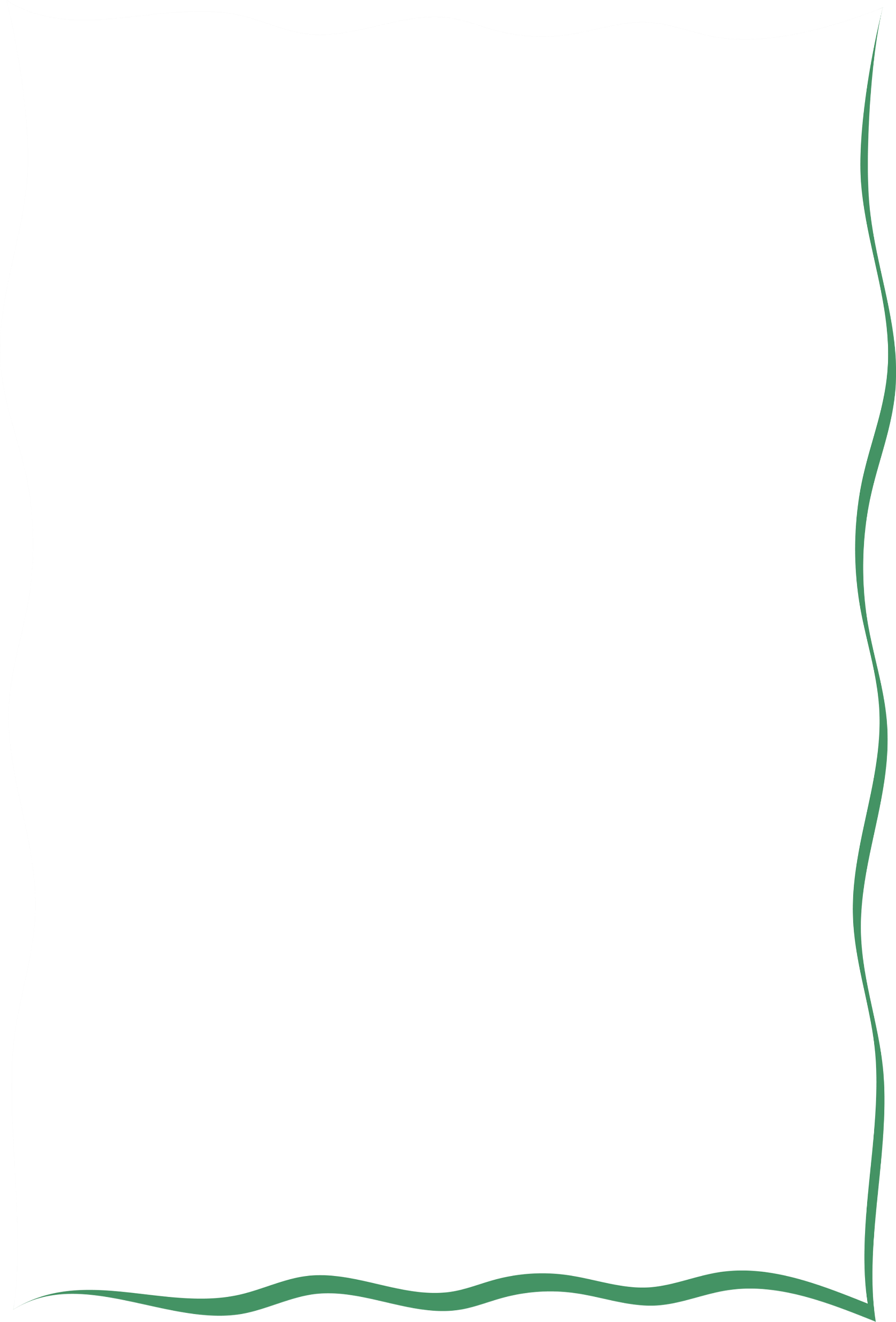 Đọc đúng từ ngữ, câu, đoạn và toàn bộ bài “Một ngôi chùa độc đáo”. Biết nhấn giọng vào những từ ngữ thể hiện thông tin quan trọng, thể hiện niềm tự hào về công trình kiến trúc chùa Một Cột.
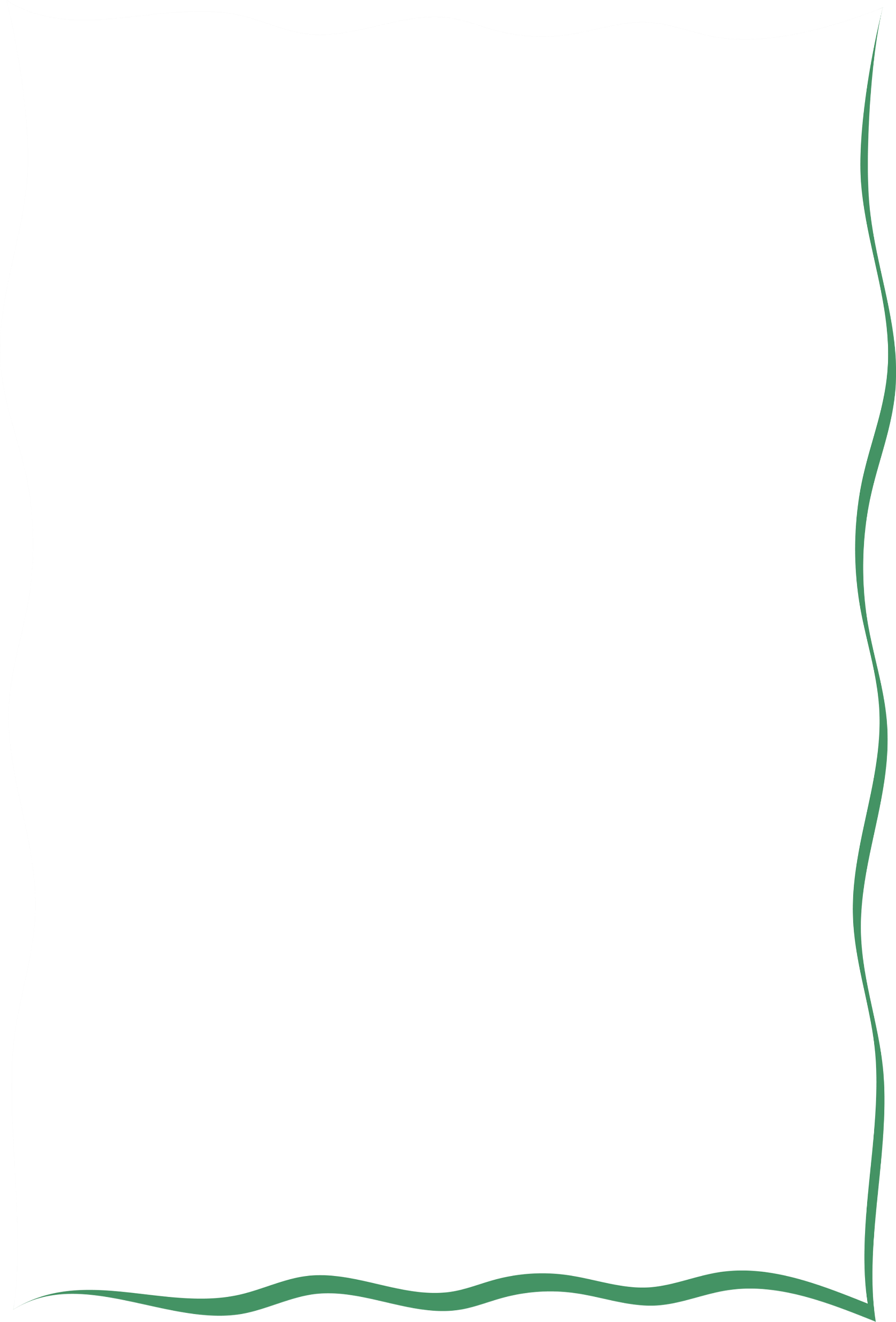 Hiểu đặc điểm của văn bản thông tin, từ đó biết cách tiếp nhận văn bản thông tin (văn bản thông tin có chức năng truyền đạt thông tin, kiến thức; thường trình bày một cách khách quan, trung thực, không có yếu tố hư cấu, tưởng tượng; qua văn bản, người đọc hiểu chính xác những gì được mô tả, giới thiệu.).
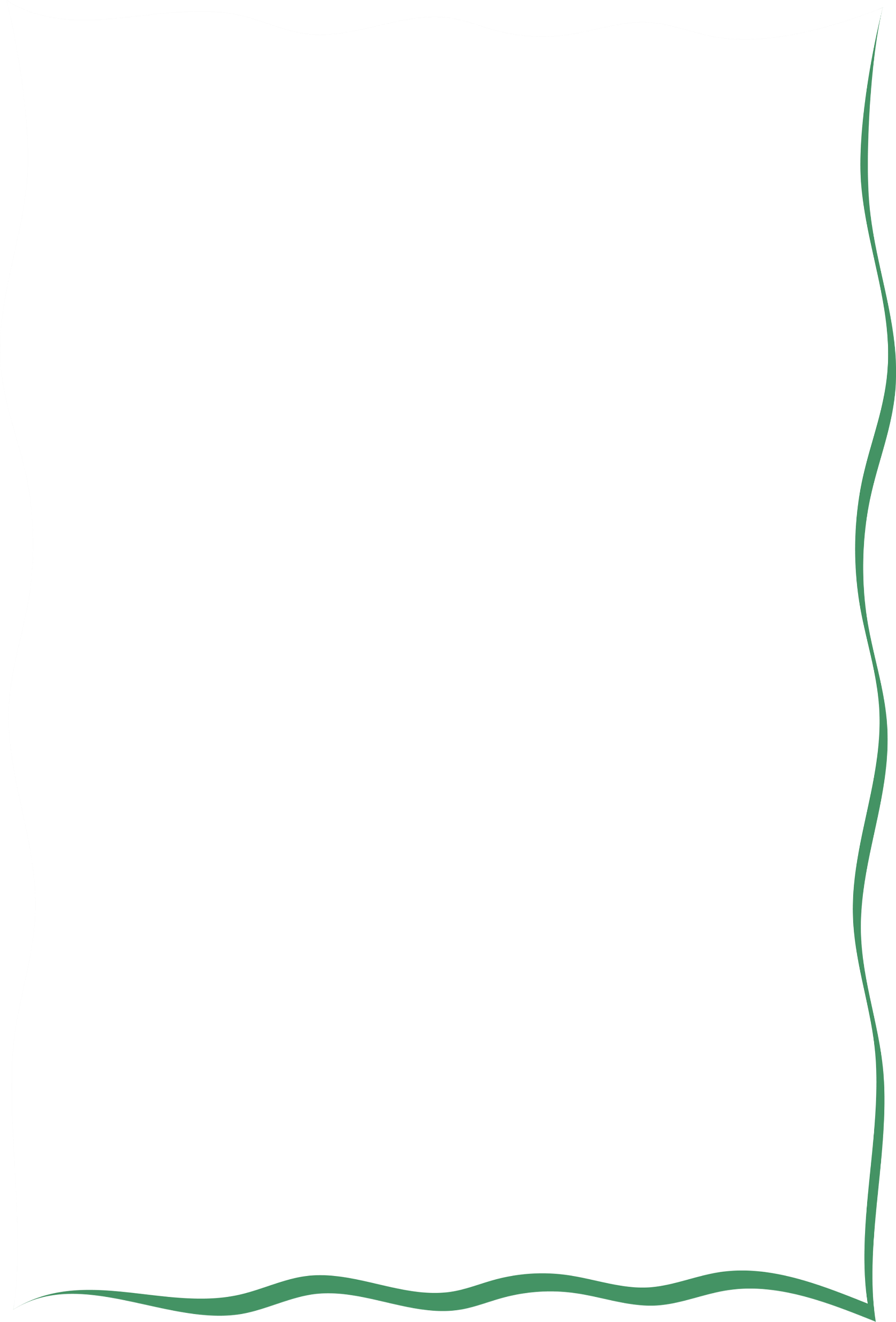 Nhận biết được một số chi tiết tiêu biểu và nội dung chính của văn bản “Một ngôi chùa độc đáo”. Hiểu được vẻ đẹp độc đáo trong kiến trúc chùa Một Cột – di tích lịch sử, văn hóa vô giá của nước ta.
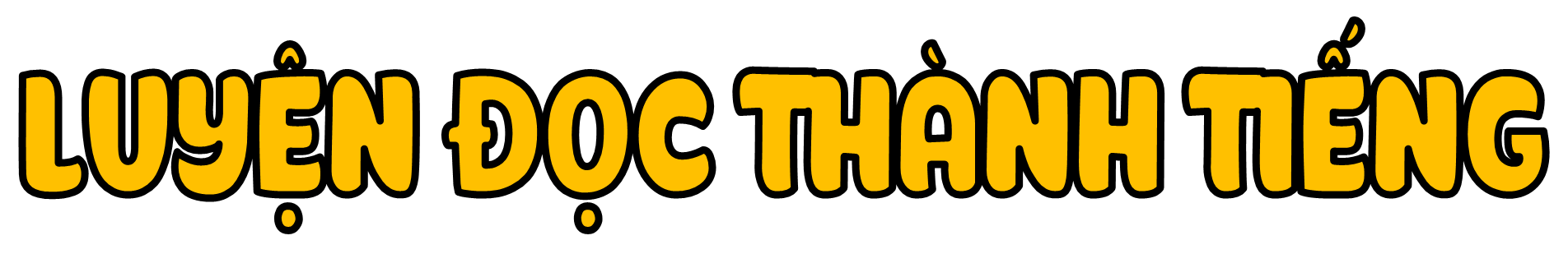 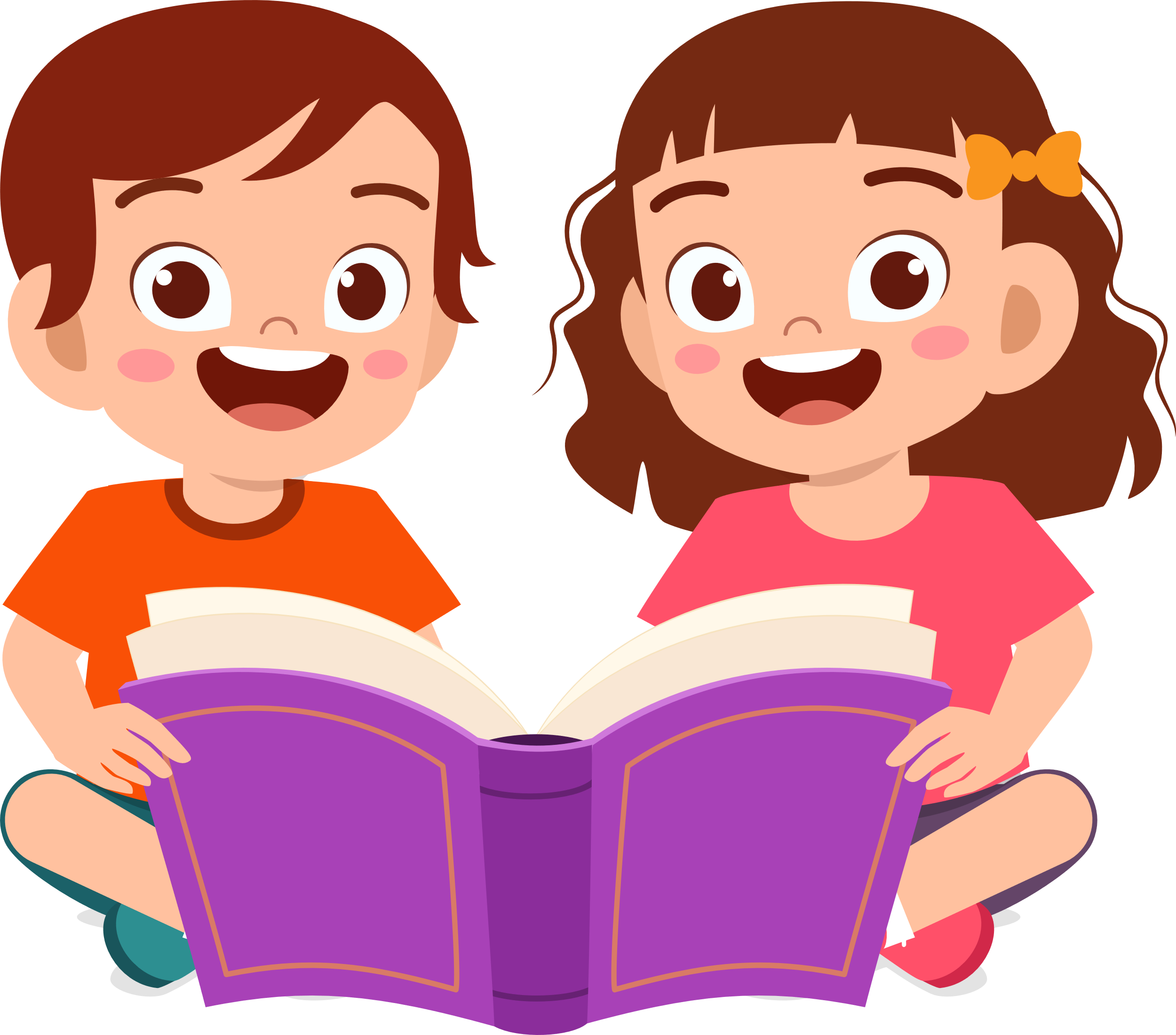 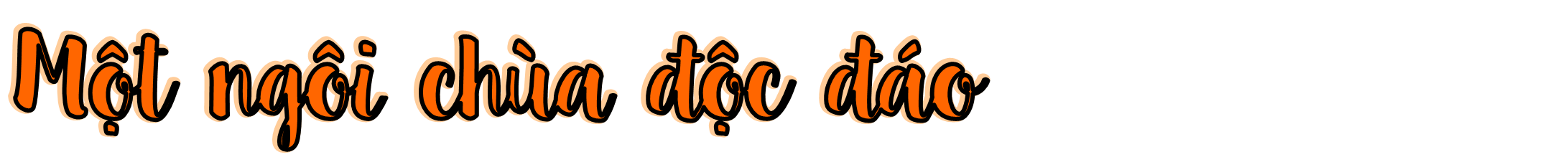 Ở quận Ba Đình – trung tâm Thủ đô Hà Nội – có một ngôi chùa được xây dựng năm 1049, thời vua Lý Thái Tông. Đó là chùa Một Cột.
   Tên chùa đã gợi ra nét kiến trúc độc nhất vô nhị: Chùa ngự trên một cột đá tròn. Tám thanh gỗ bao quanh trụ đá giống hình đài sen, tạo thành giá đỡ vững chãi cho ngôi chùa. Nhìn từ xa, chùa Một Cột tựa đoá sen khổng lồ vươn lên từ mặt nước, bình yên đón ánh mặt trời. Vì thế, ban đầu chùa có tên gọi là Liên Hoa Đài.
   Bên cạnh nét độc đáo kể trên, chùa Một Cột còn mang nét đẹp cổ kính của kiến trúc Á Đông. Nóc chùa được trang trí hai con rồng chầu mặt nguyệt. Chùa có bốn mái cong cong mềm mại. Ngôi chùa càng thêm nổi bật giữa khung cảnh cây cối xanh tươi và hồ nước yên bình.
  Chùa Một Cột – di tích văn hoá vô giá – đã trở thành một biểu tượng của Thủ đô Hà Nội. Năm 2012, chùa được Tổ chức Kỉ lục châu Á xác nhận là “Ngôi chùa có kiến trúc độc đáo nhất châu Á”.
(Theo Hiền Vũ)
Bài tập đọc được chia làm mấy đoạn?
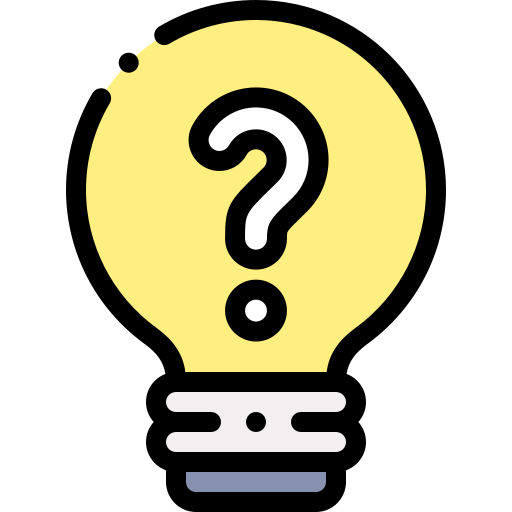 Đoạn 1: Từ đầu đến chùa Một Cột (giới thiệu chung về chùa Một Cột).
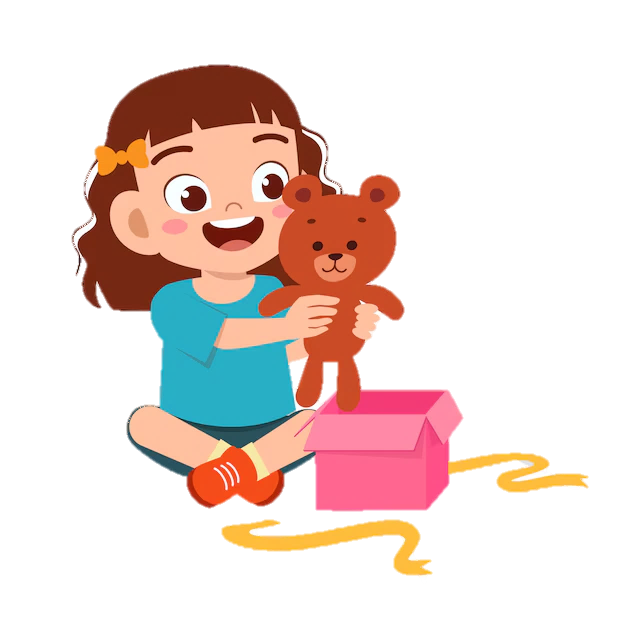 Đoạn 2: Tiếp theo đến gọi là Liên Hoa Đài (nói về nét độc đáo của ngôi chùa, kết hợp giải thích về cái tên Một Cột và Liên Hoa Đài).
Đoạn 3: Tiếp theo đến hồ nước yên bình (nói về nét cổ kính của chùa Một Cột).
Đoạn 4: Phần còn lại (ca ngợi giá trị văn hoá của ngôi chùa này).
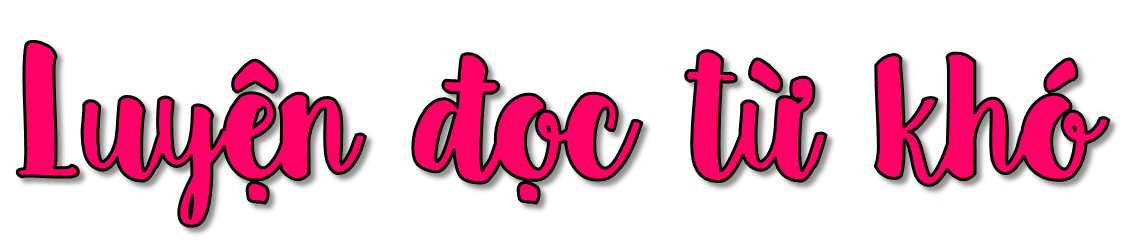 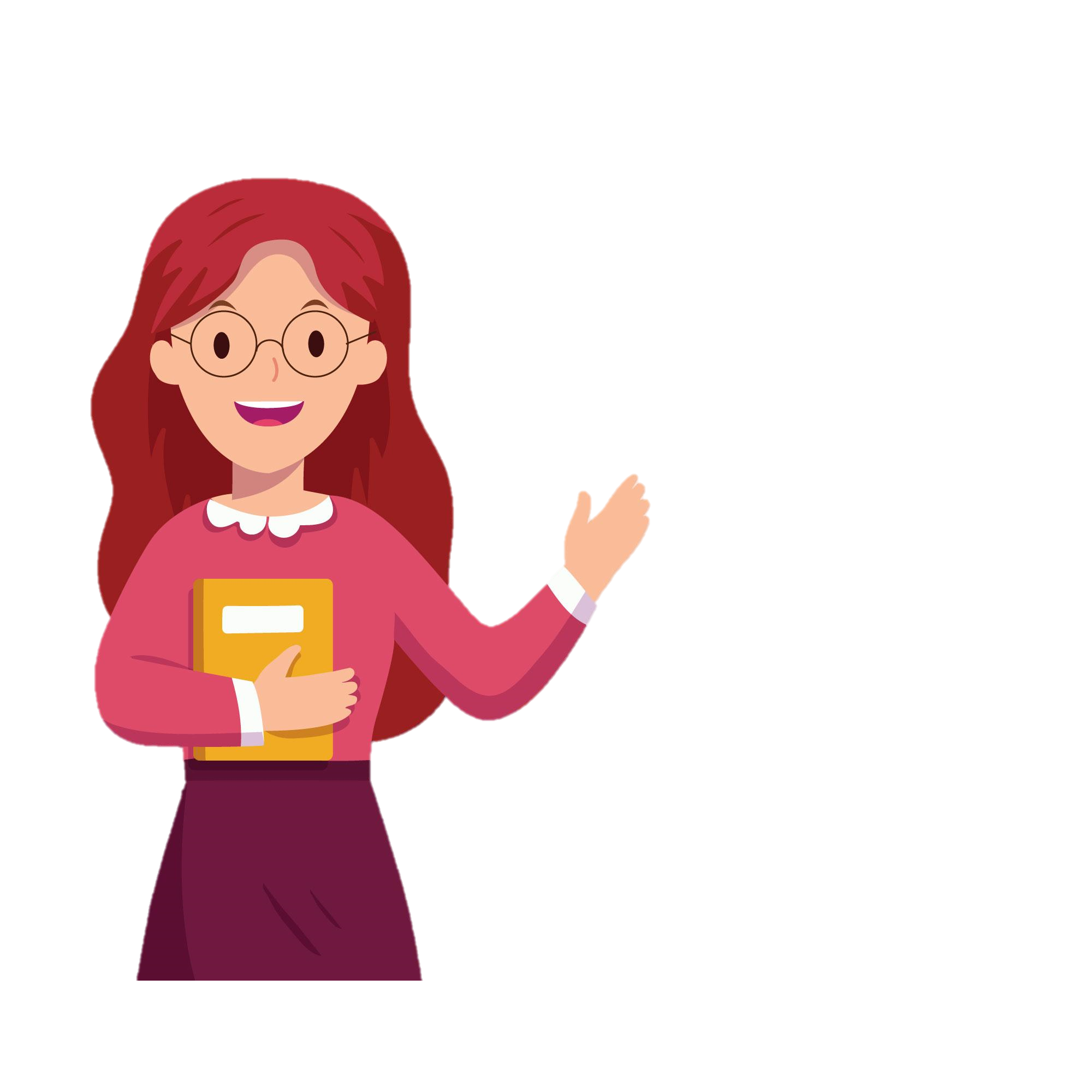 độc nhất
giá đỡ
vững chãi
cổ kính
rồng chầu
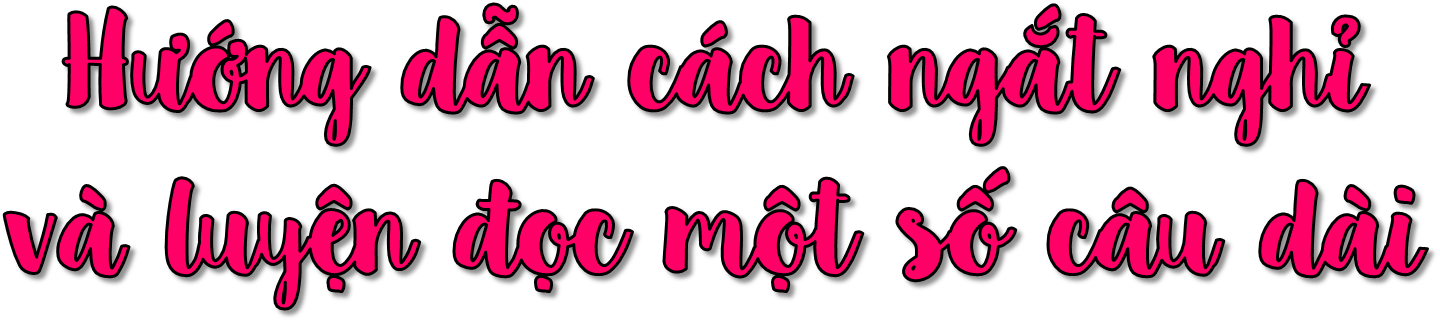 Năm 2012,/ chùa được Tổ chức Kỉ lục châu Á/ xác nhận là/ “Ngôi chùa/ có kiến trúc độc đáo/ nhất châu Á”.//
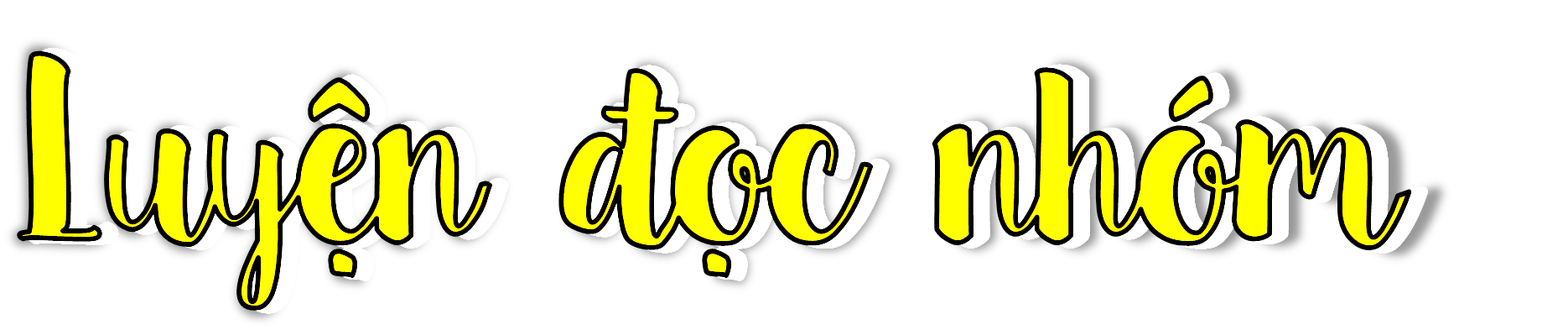 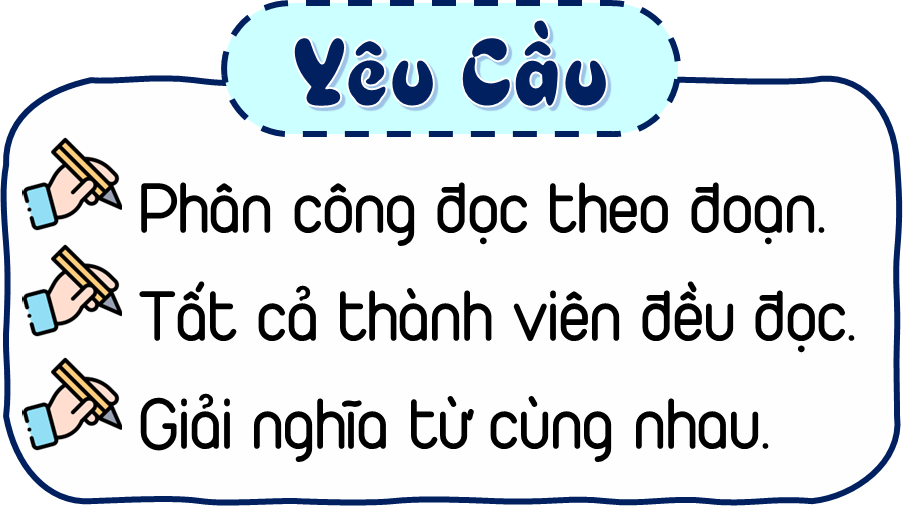 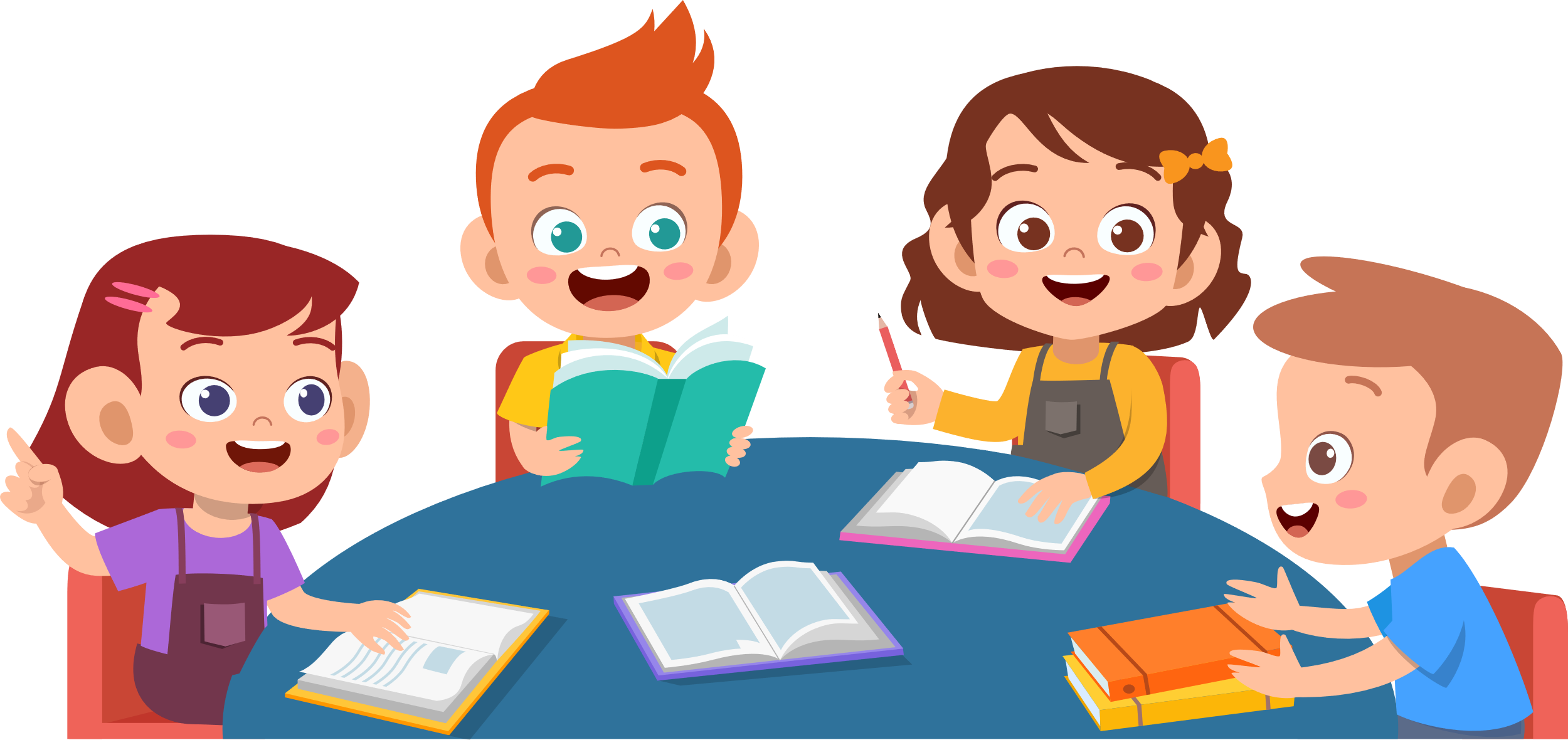 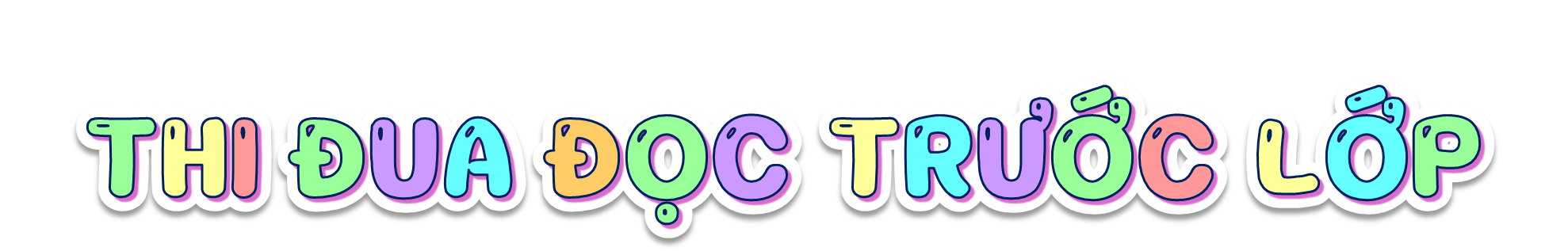 Tiêu chí đánh giá
1. Đọc đúng.
2. Đọc to, rõ.
3. Ngắt, nghỉ đúng nhịp
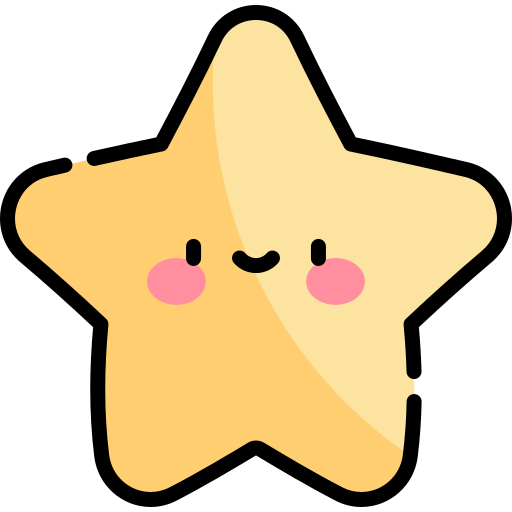 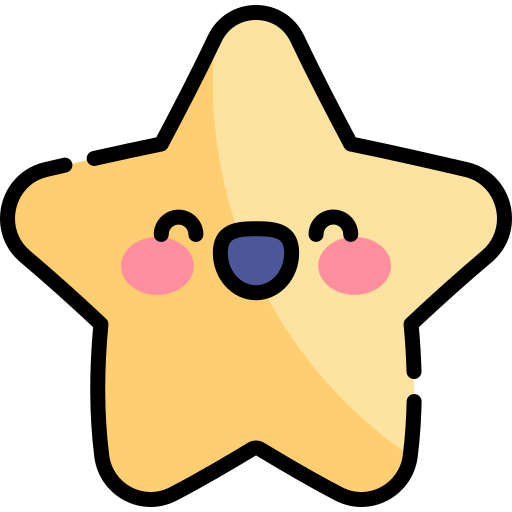 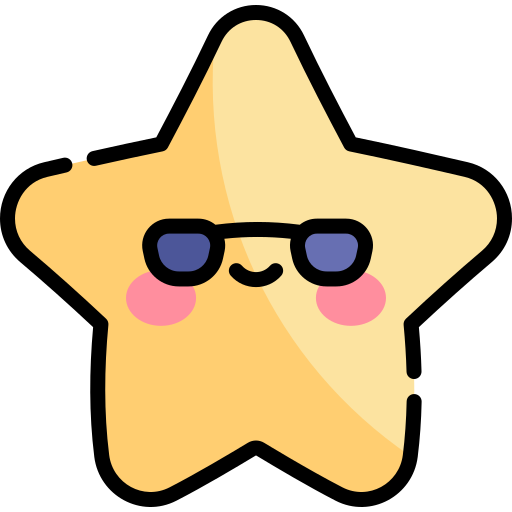 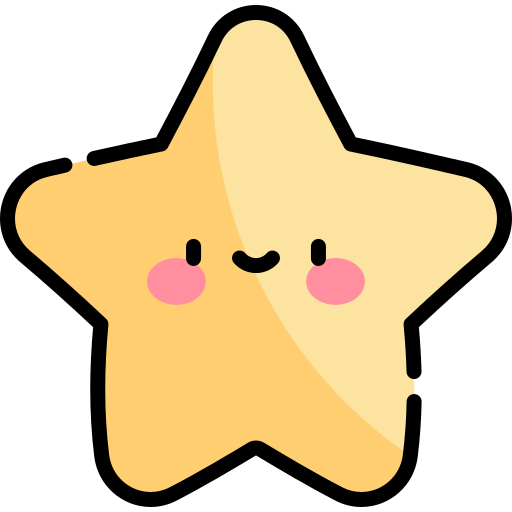 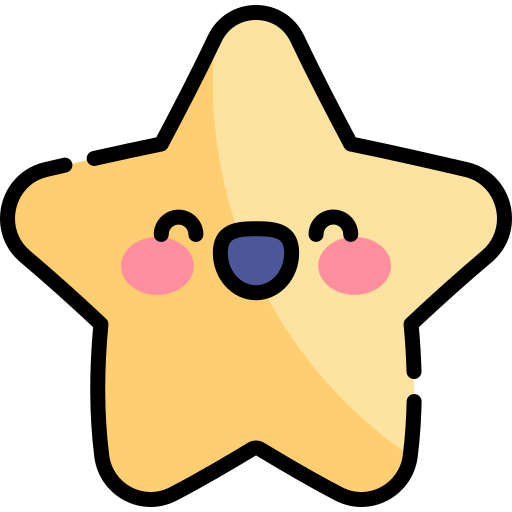 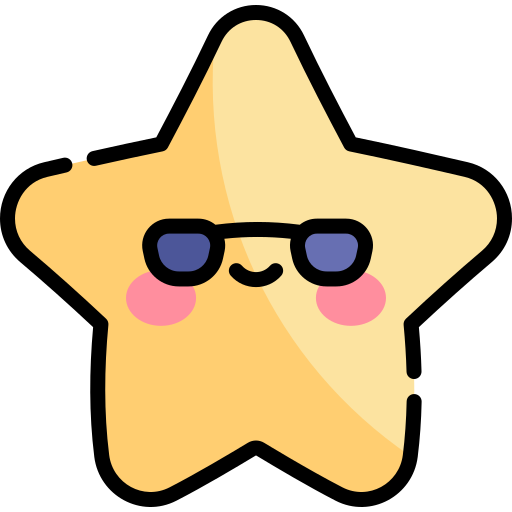 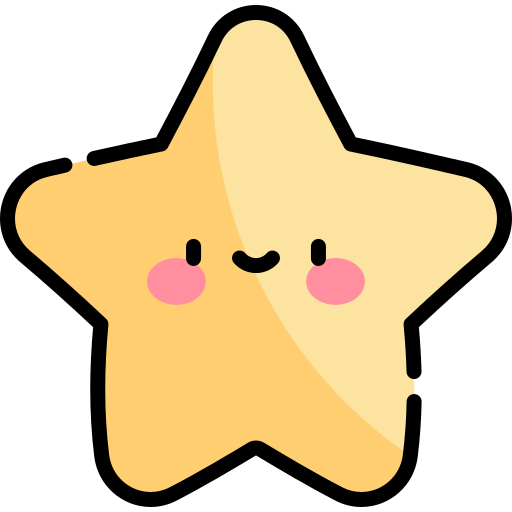 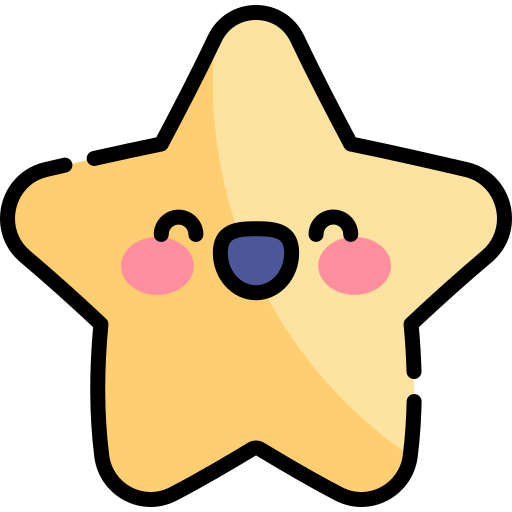 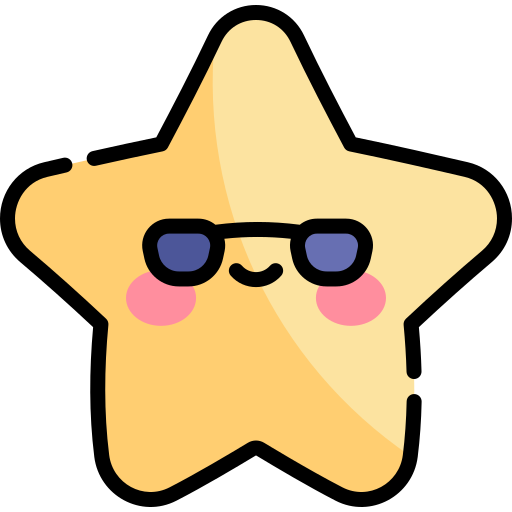 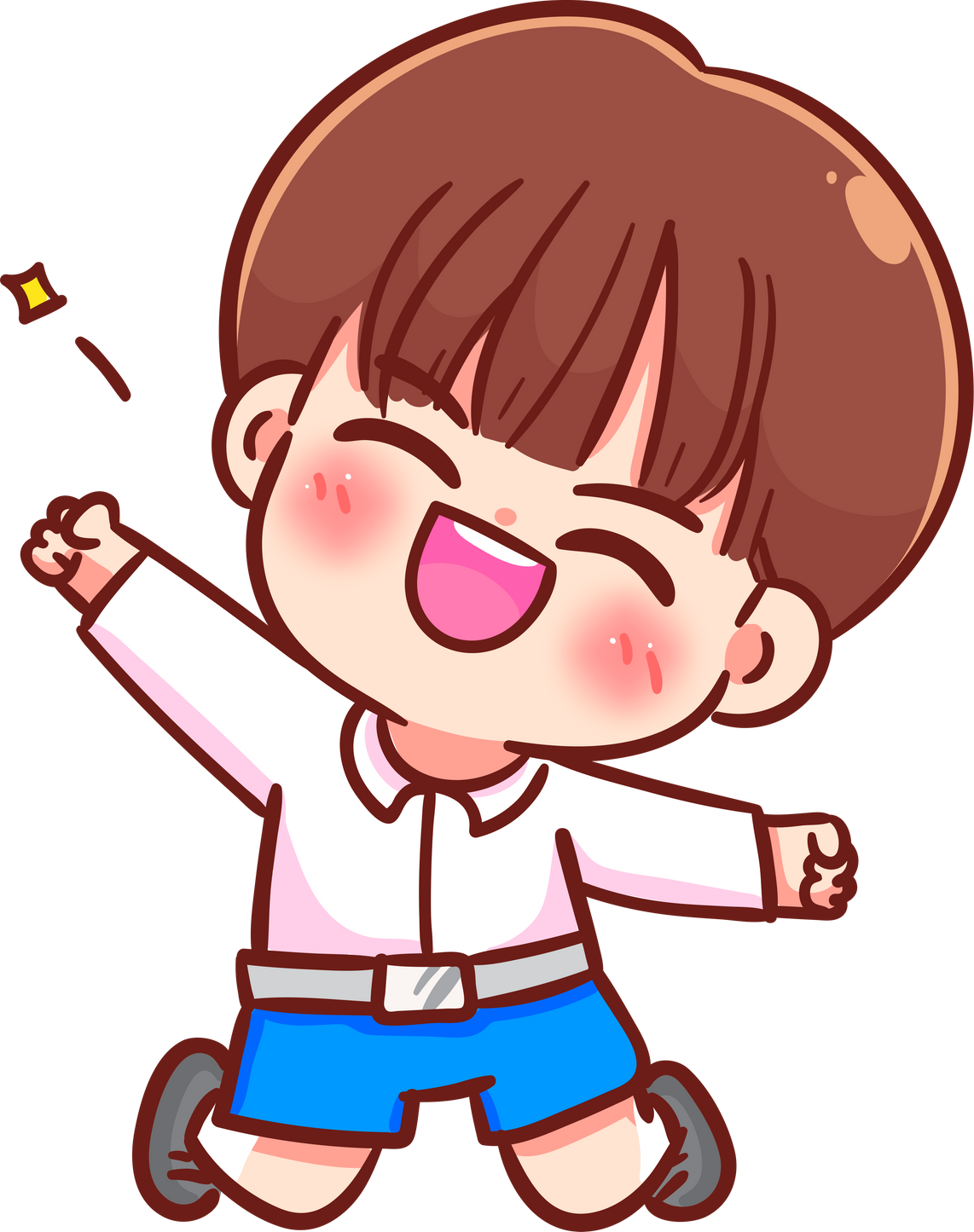 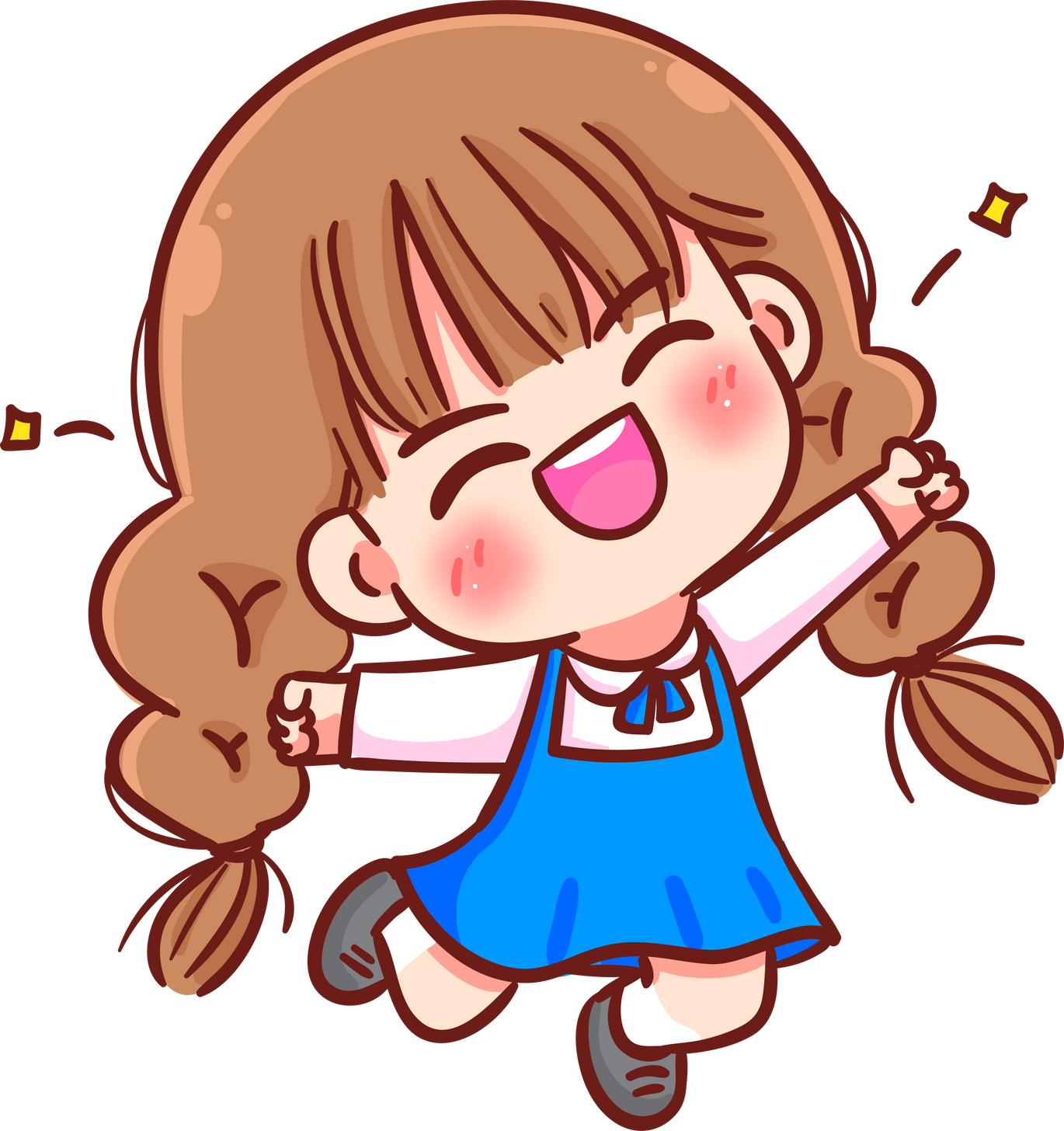 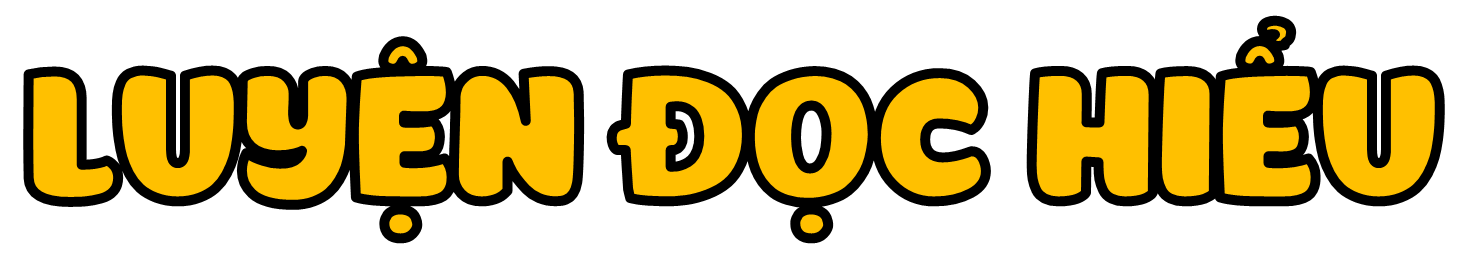 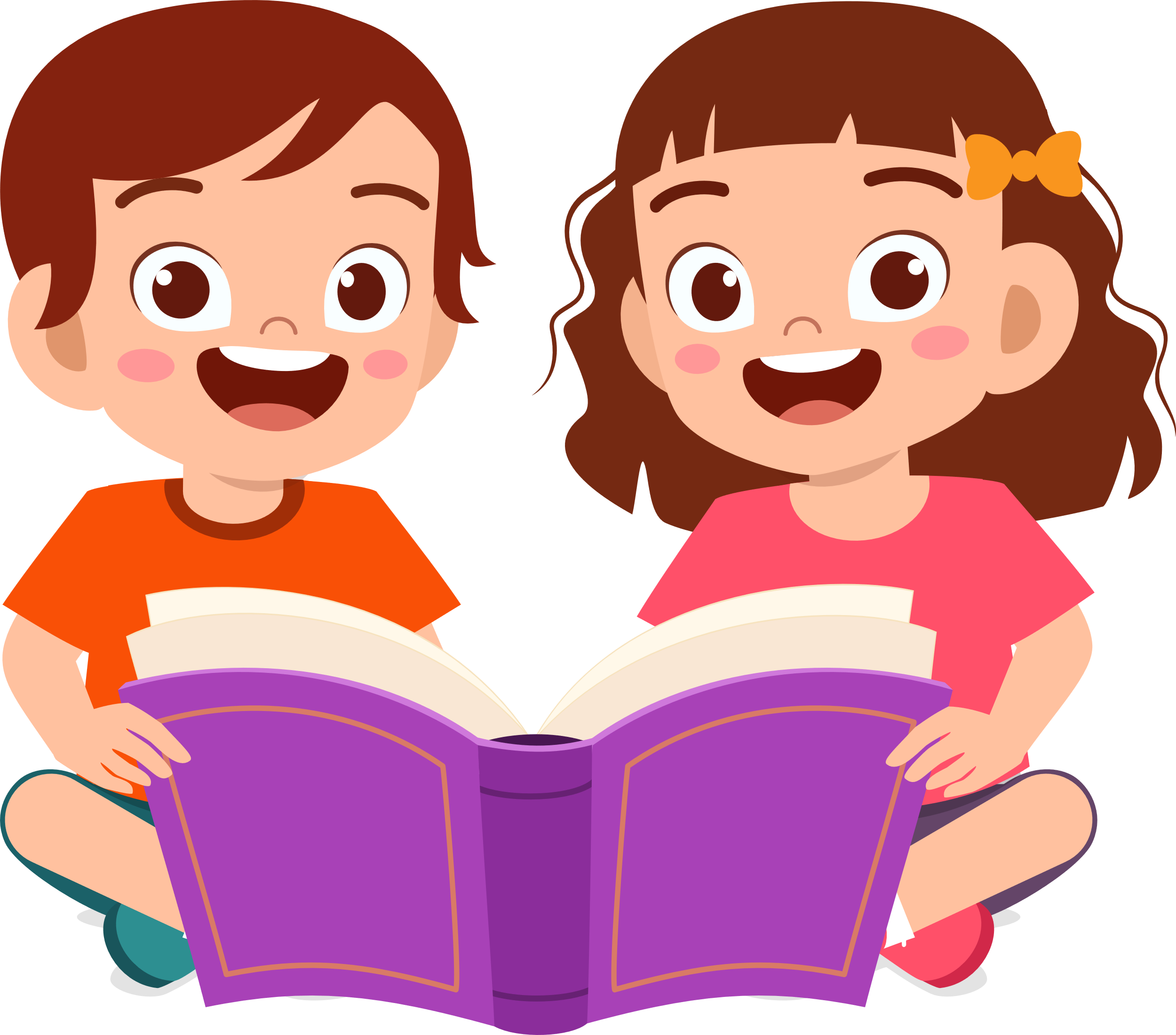 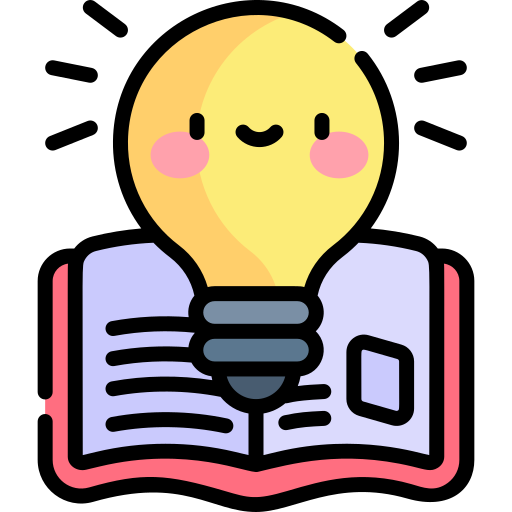 GIẢI NGHĨA TỪ
Ngự: được đặt lên một cách trang trọng.
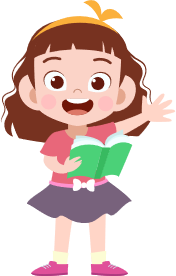 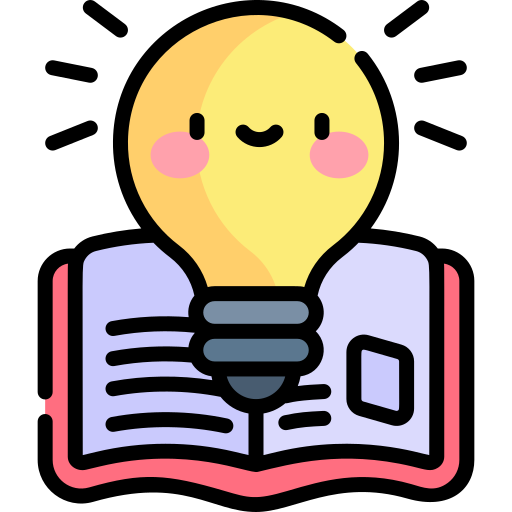 GIẢI NGHĨA TỪ
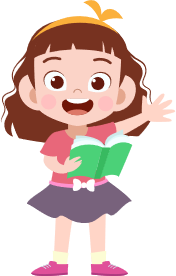 Liên Hoa Đài: đài hoa sen.
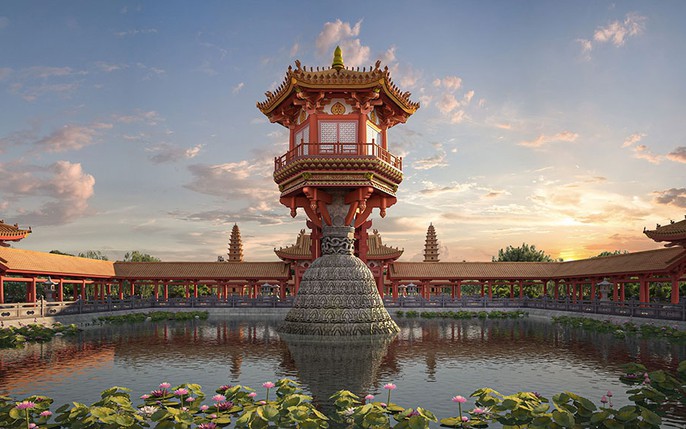 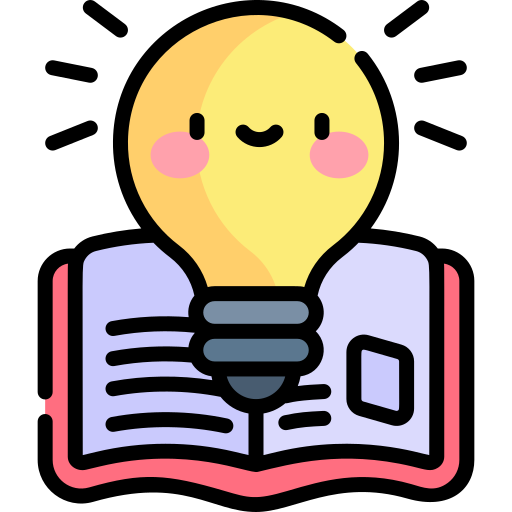 GIẢI NGHĨA TỪ
Độc nhất vô nhị: có một mà không có hai, rất hiếm.
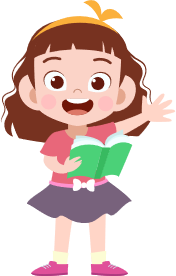 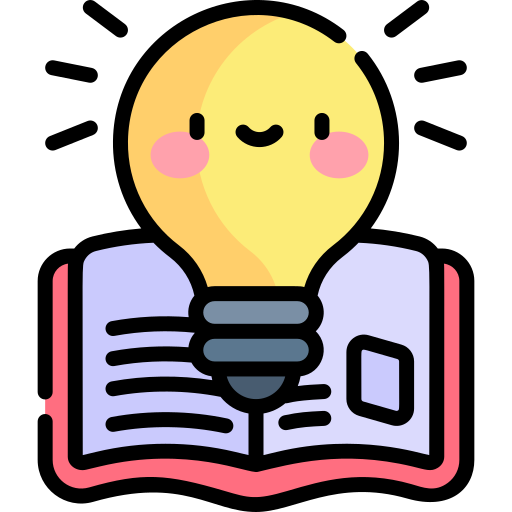 Hai con rồng chầu mặt nguyệt: đôi rồng uốn lượn đối diện nhau, mặt trăng ở giữa; còn gọi là “lưỡng long chầu nguyệt”; biểu thị sức mạnh thiêng liêng; thường được trang trí nơi đình, chùa.
GIẢI NGHĨA TỪ
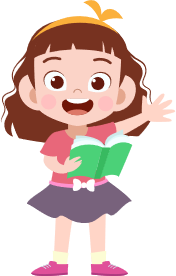 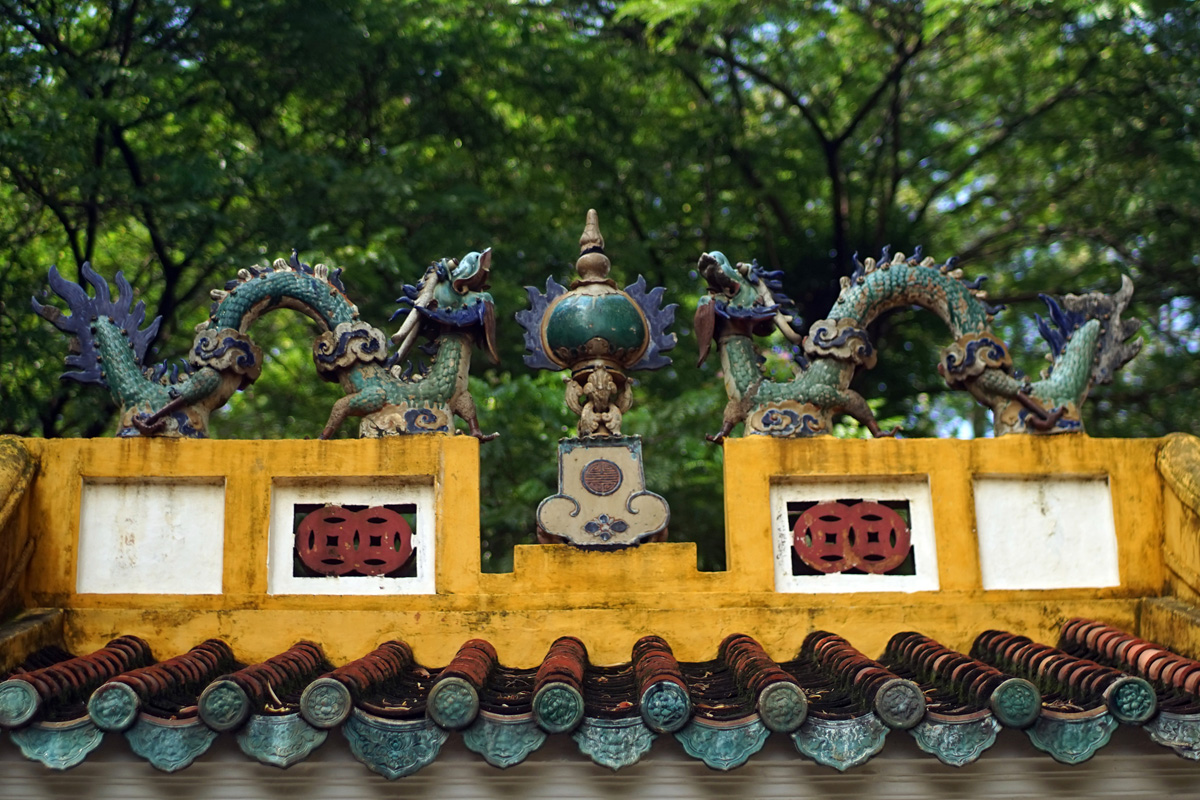 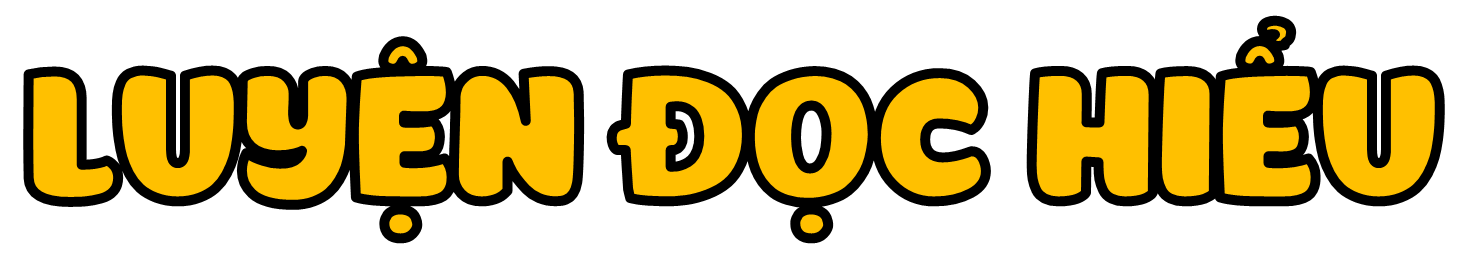 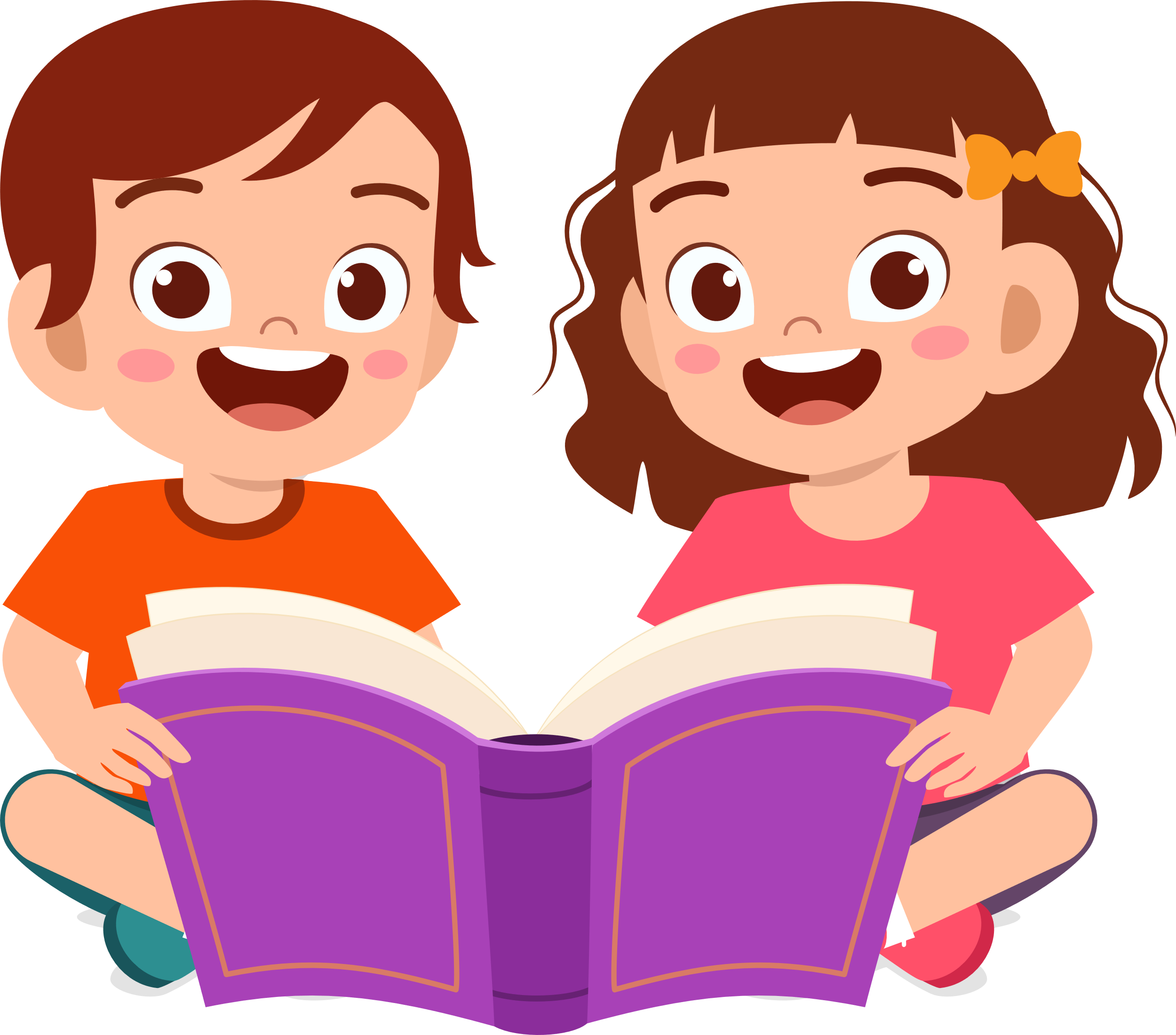 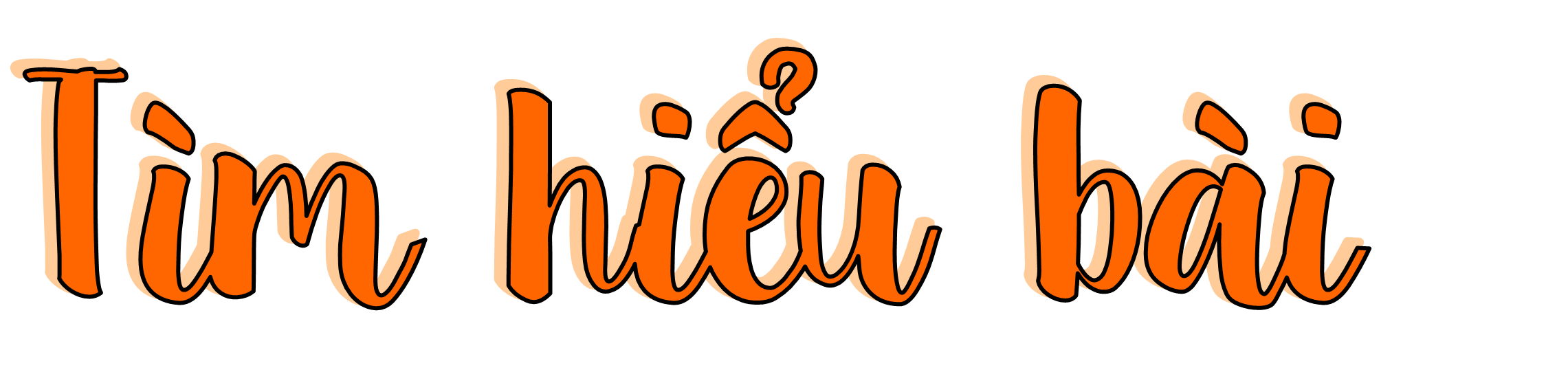 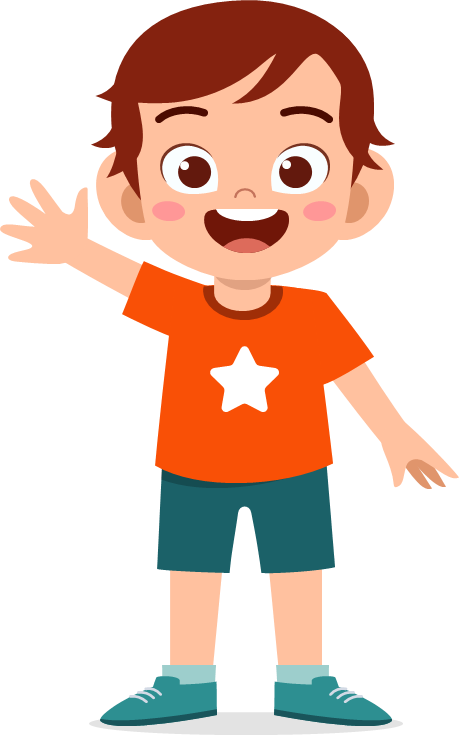 Đọc thầm bài đọc
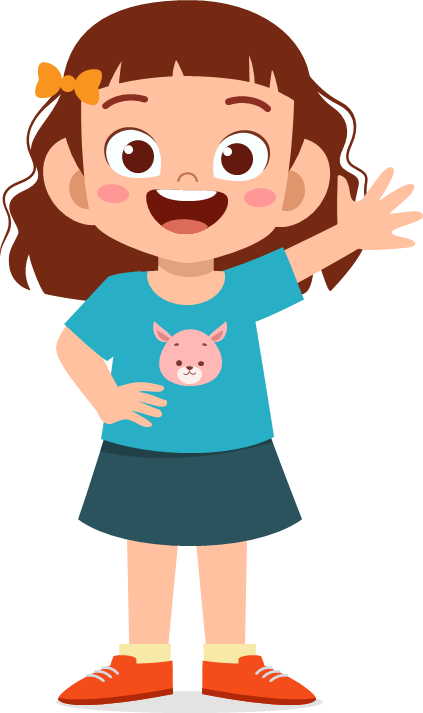 Thảo luận nhóm đôi
Trả lời các câu hỏi
trong SHS
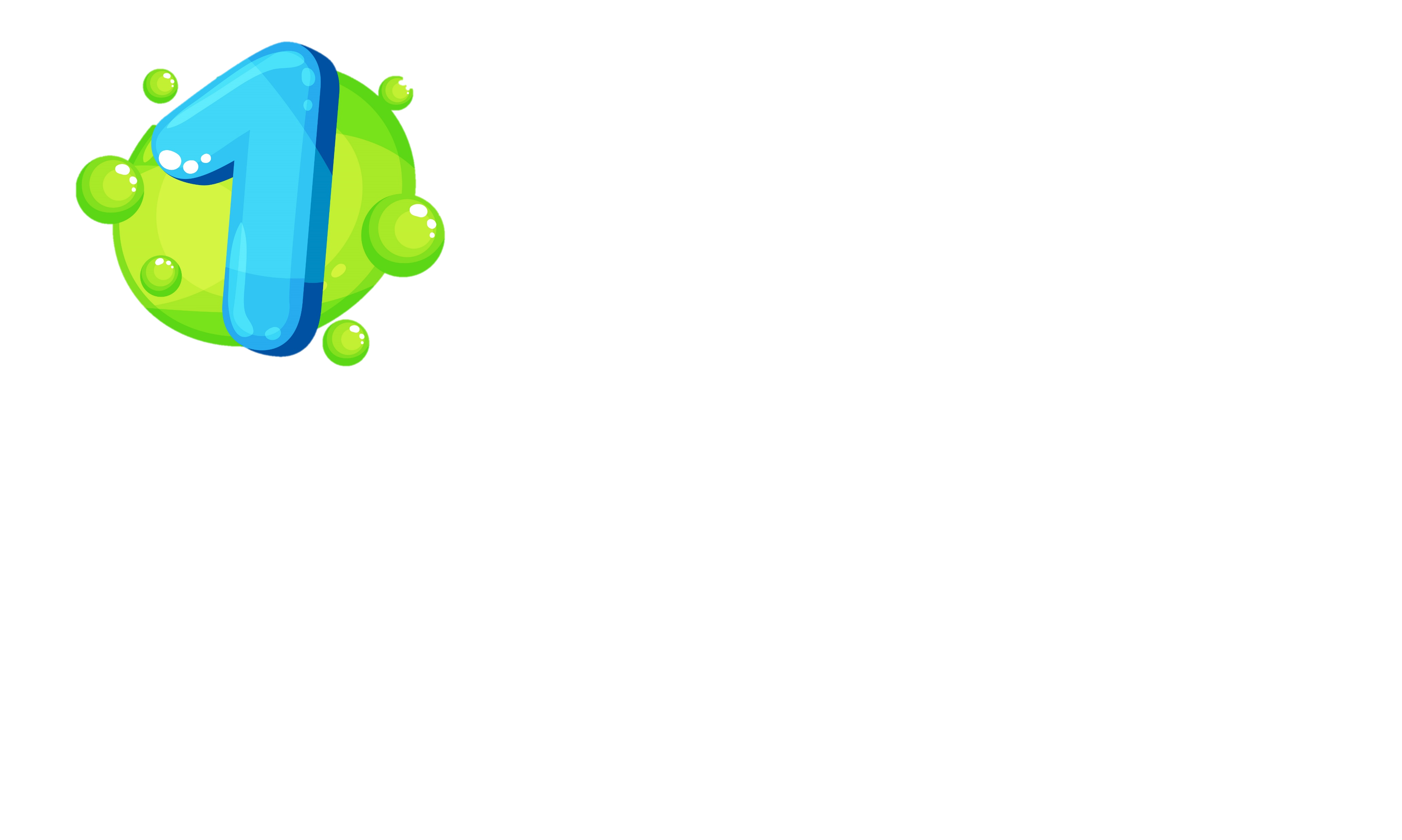 Chùa Một Cột ở đâu và được xây dựng vào năm nào?
Chùa Một Cột ở quận Ba Đình – trung tâm Thủ đô Hà Nội, được xây dựng năm 1049, thời vua Lý Thái Tông.
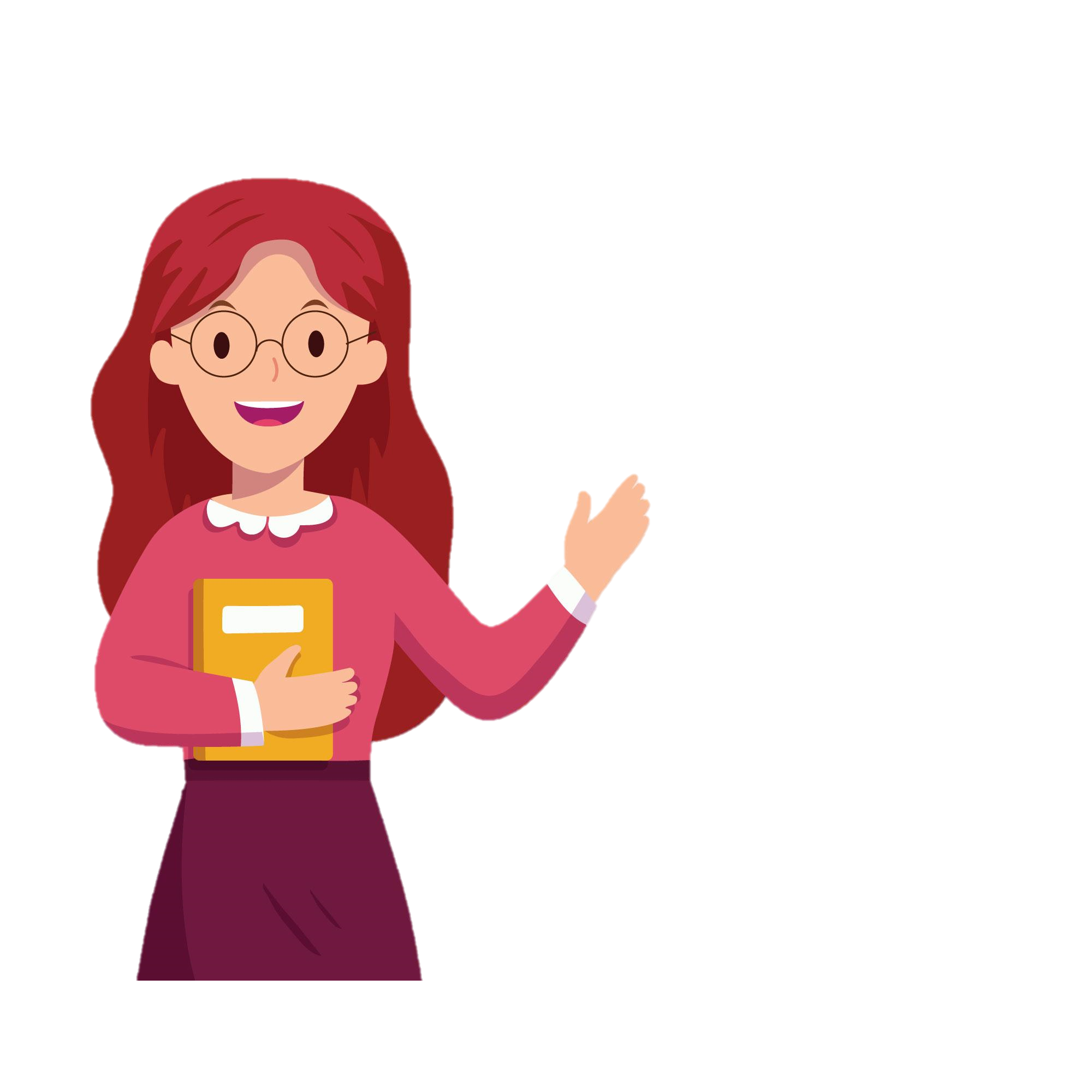 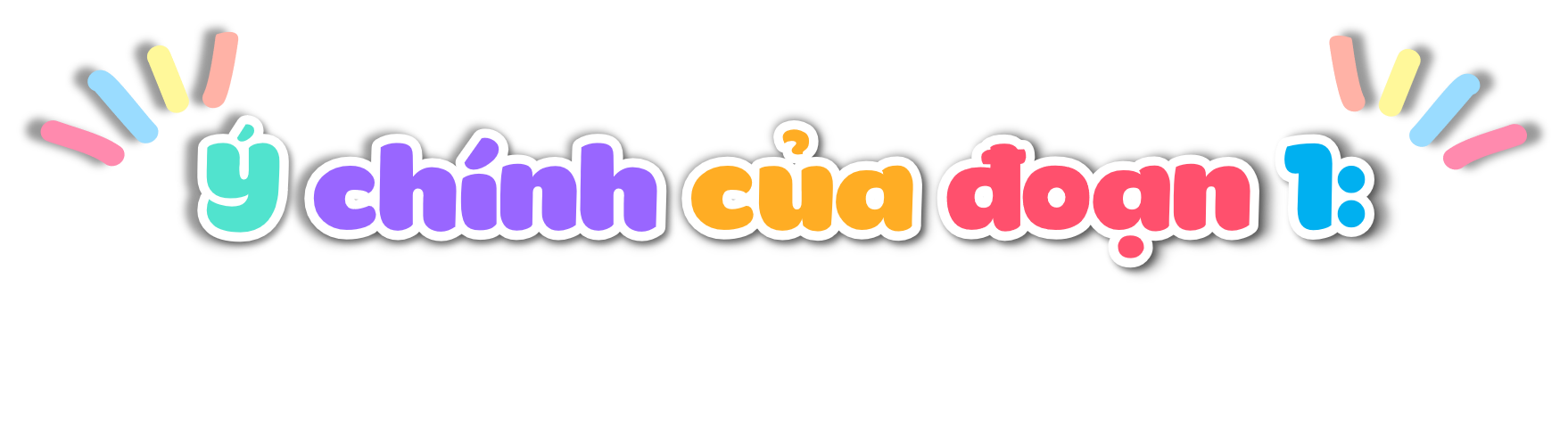 Giới thiệu chung về chùa Một Cột.
Vì sao chùa có tên là Một Cột và Liên Hoa Đài? Theo em, điều gì khiến chùa Một Cột được xem là “ngôi chùa có kiến trúc độc đáo nhất châu Á”?
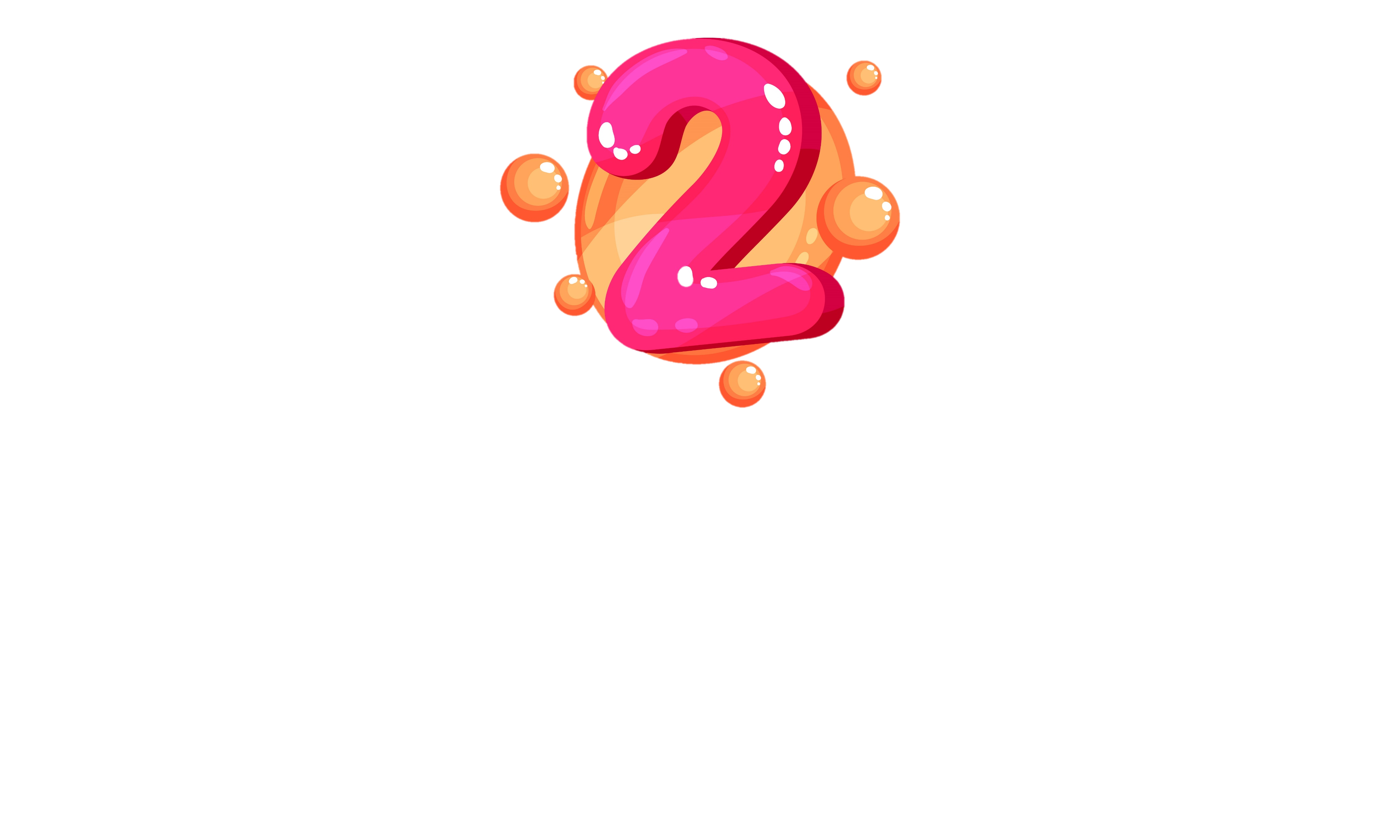 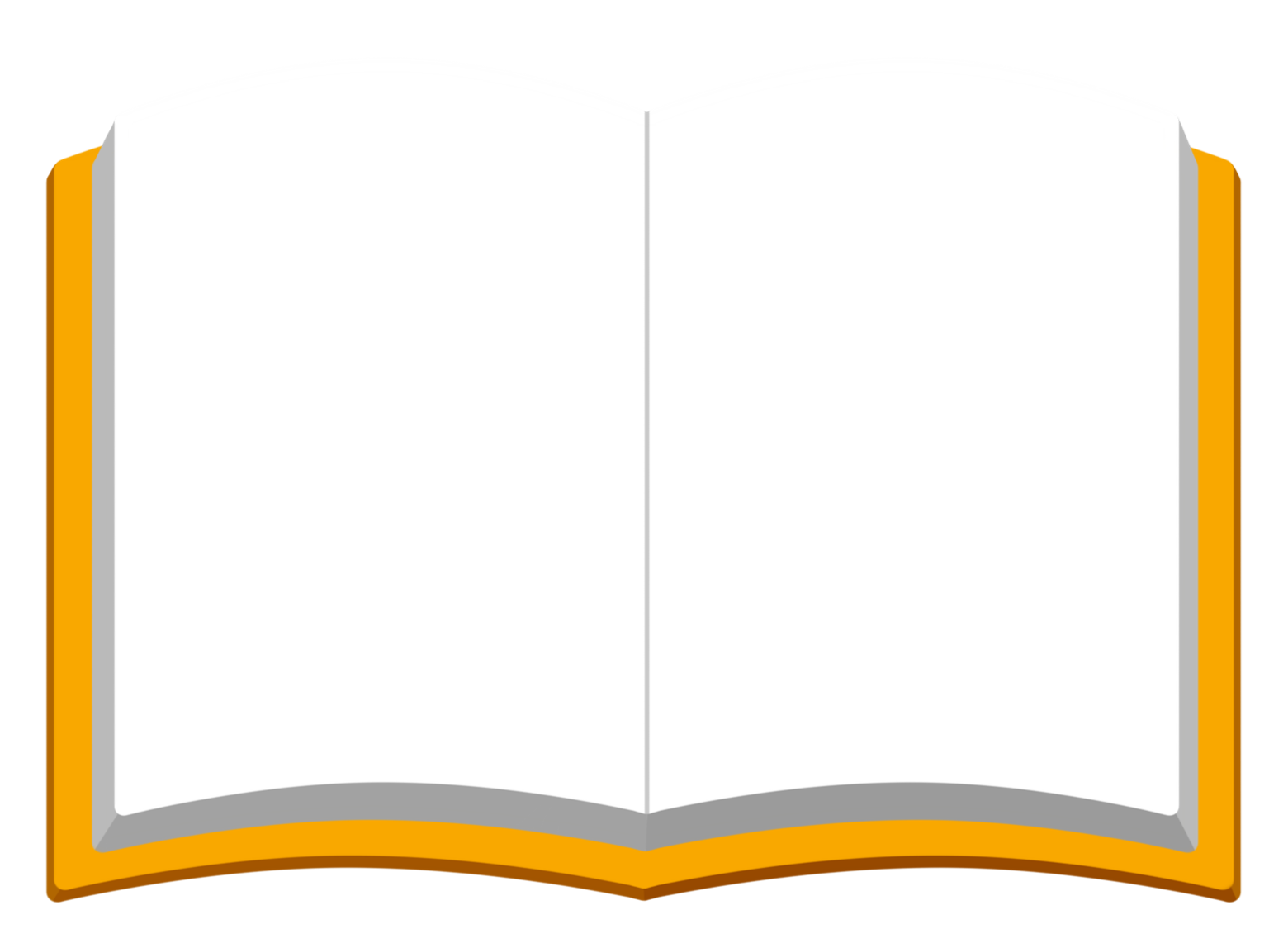 Chùa được đặt tên là Một Cột vì kiến trúc chính của nó là ngôi chùa ngự trên một cột đá tròn. Đây là đặc điểm độc đáo và đặc trưng của ngôi chùa. Ban đầu, chùa có tên gọi là Liên Hoa Đài do sự tương đồng với hình ảnh đài sen.
Vì sao chùa có tên là Một Cột và Liên Hoa Đài? Theo em, điều gì khiến chùa Một Cột được xem là “ngôi chùa có kiến trúc độc đáo nhất châu Á”?
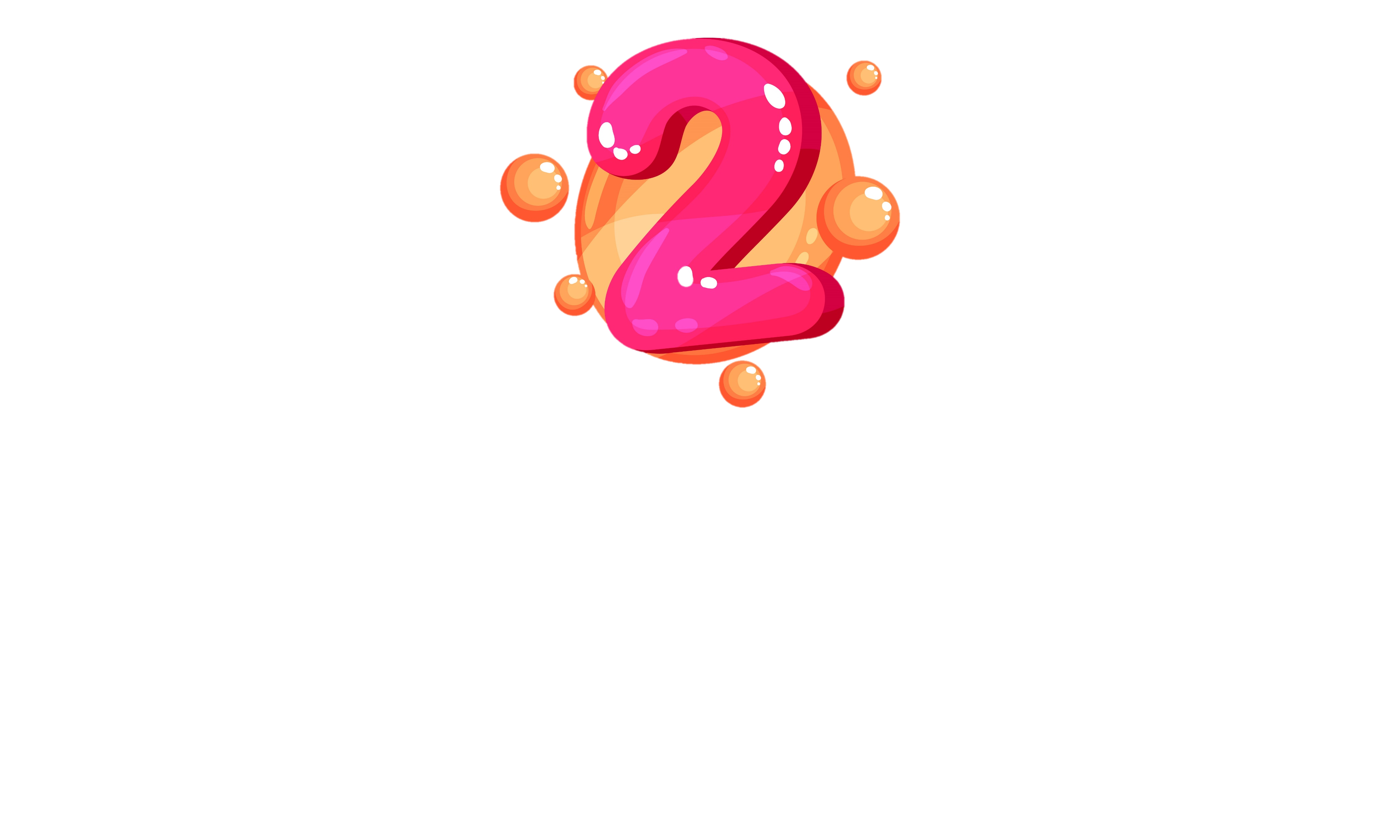 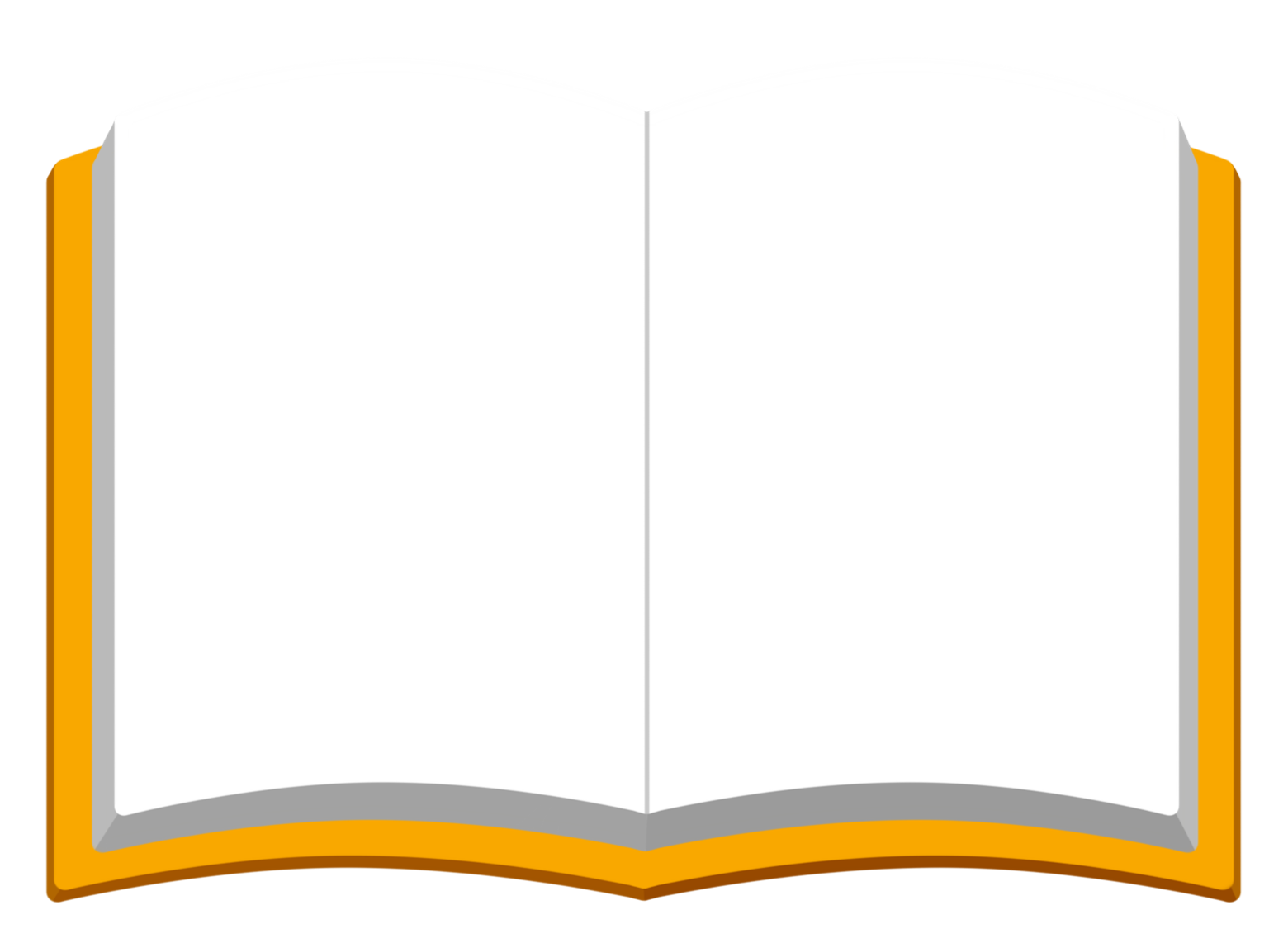 Chùa Một Cột được xem là “ngôi chùa có kiến trúc độc đáo nhất châu Á” vì ở châu Á, không ngôi chùa nào có kiến trúc độc đáo: đặt trên một cột đá tròn, có hình đoá sen – quốc hoa của Việt Nam.
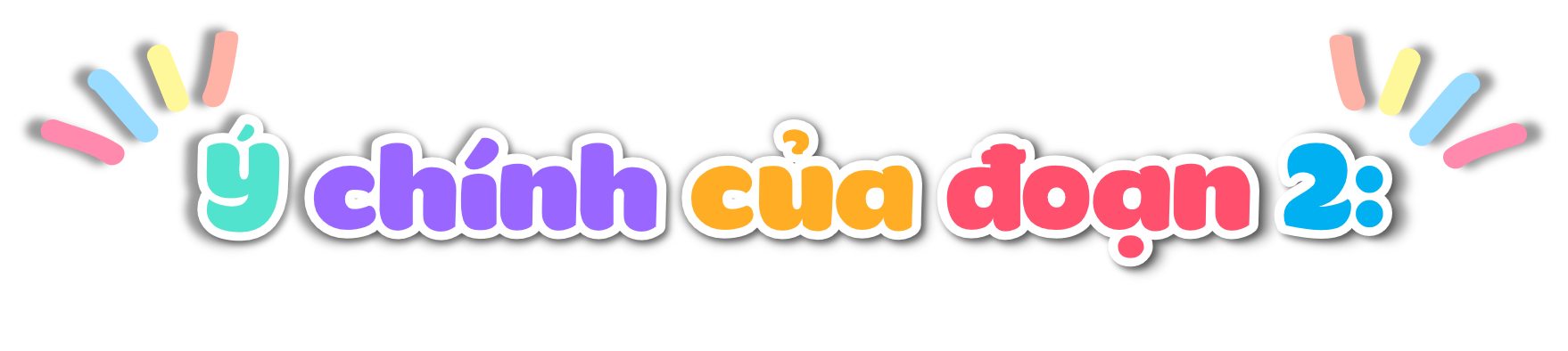 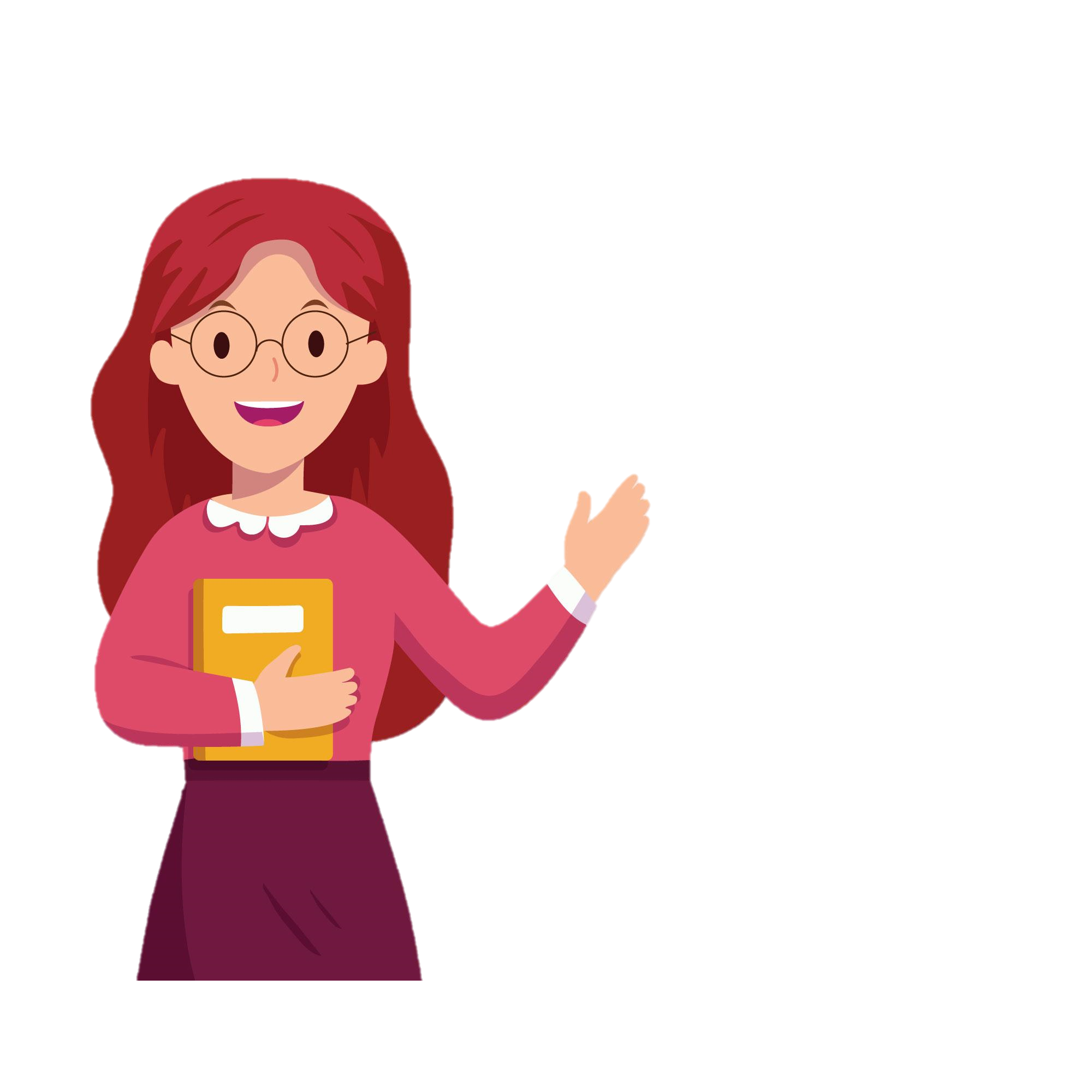 Nói về nét độc đáo của ngôi chùa, kết hợp giải thích cái tên Một Cột, Liên Hoa Đài.
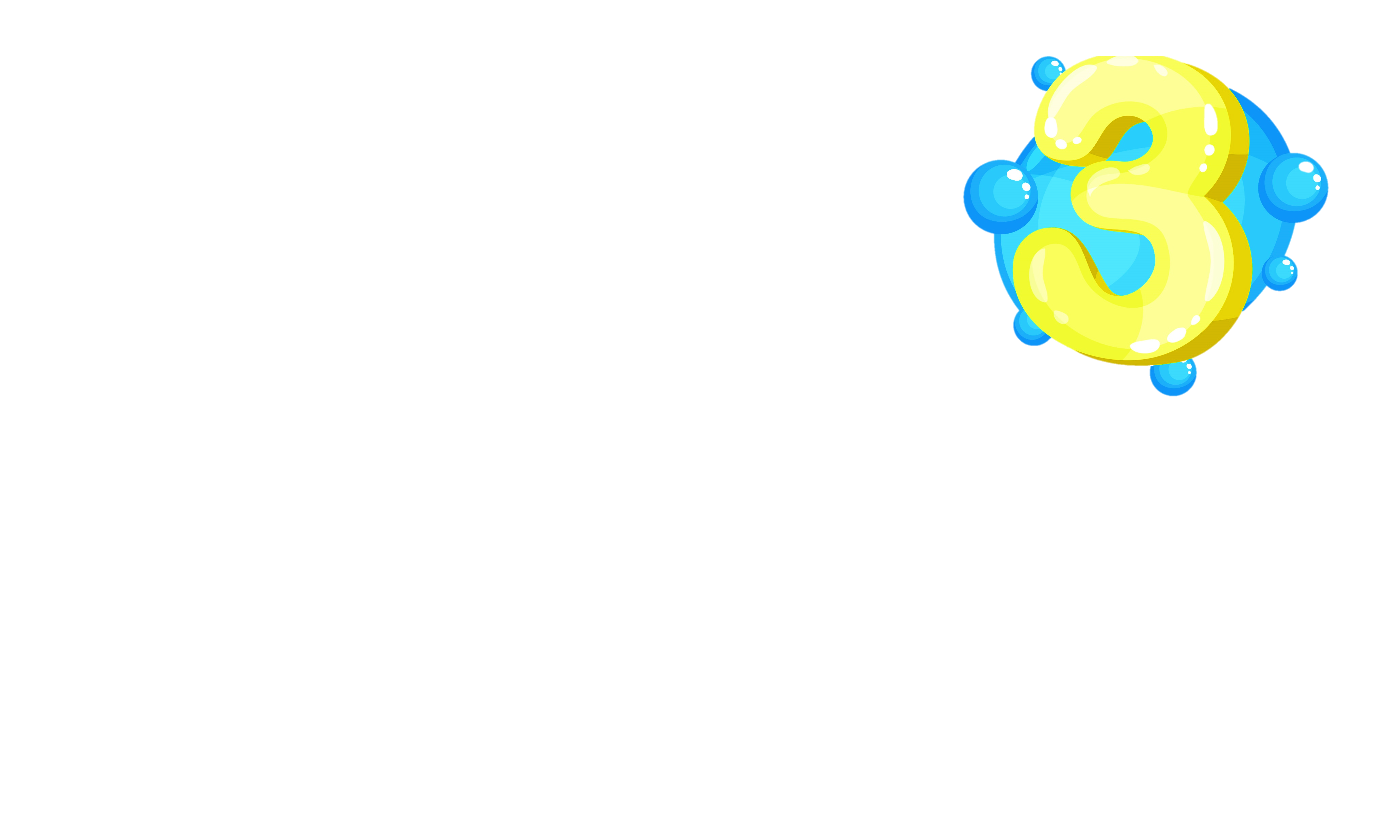 Trong bài đọc, em ấn tượng nhất với thông tin nào? Vì sao?
Ví dụ:
Ấn tượng với thông tin chùa ngự trên một cột đá tròn. Vì thông tin này giúp em thấy rõ nét riêng biệt của chùa Một Cột. Trong khi các chùa khác có nhiều cột và cột được làm bằng gỗ.
Ấn tượng với thông tin chùa tựa đoá sen khổng lồ vươn lên từ mặt nước, bình yên đón ánh mặt trời. Vì thông tin này giúp em hình dung về một ngôi chùa rất đẹp, thanh tĩnh, thấy được tài năng và cốt cách dân tộc của những nghệ nhân xưa....
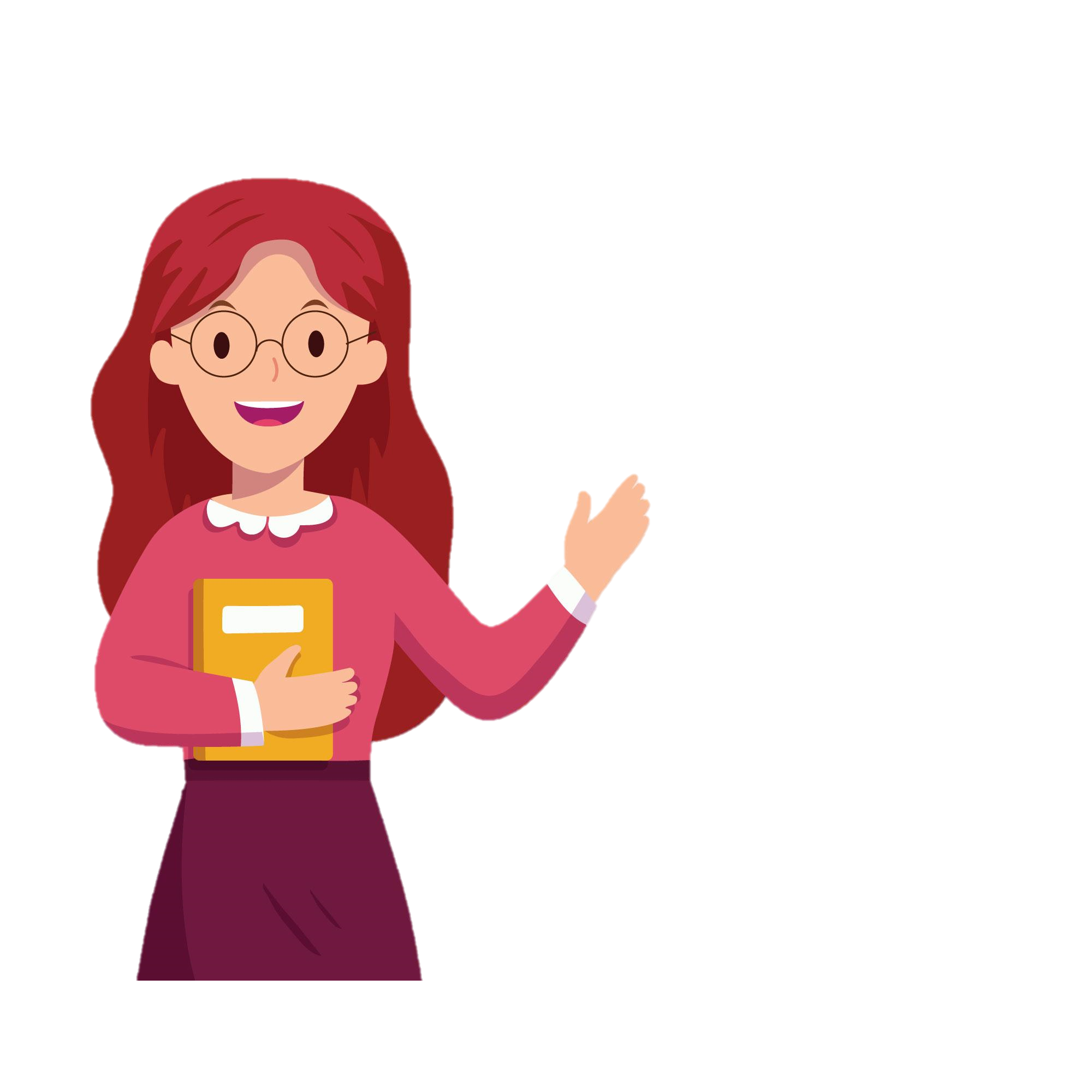 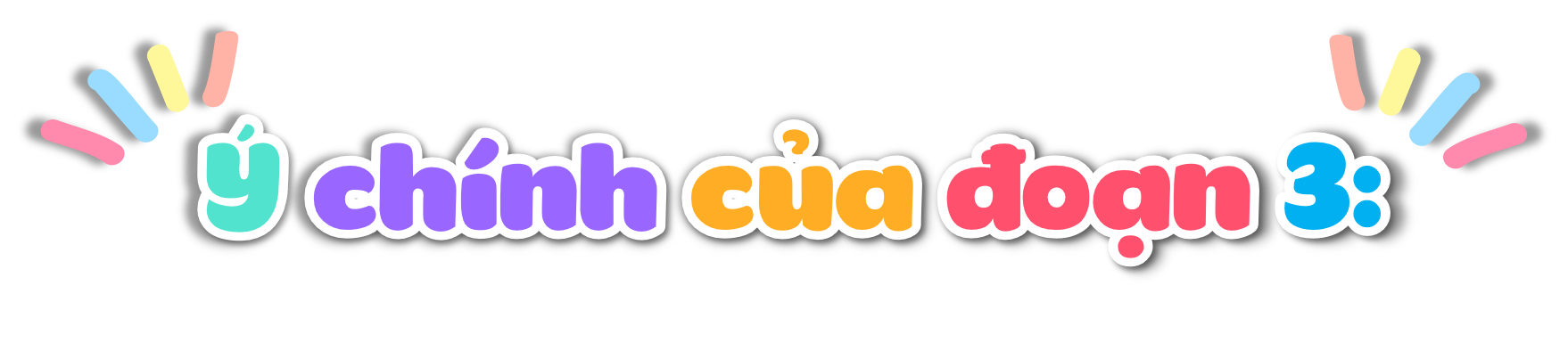 nói về nét cổ kính của chùa Một Cột.
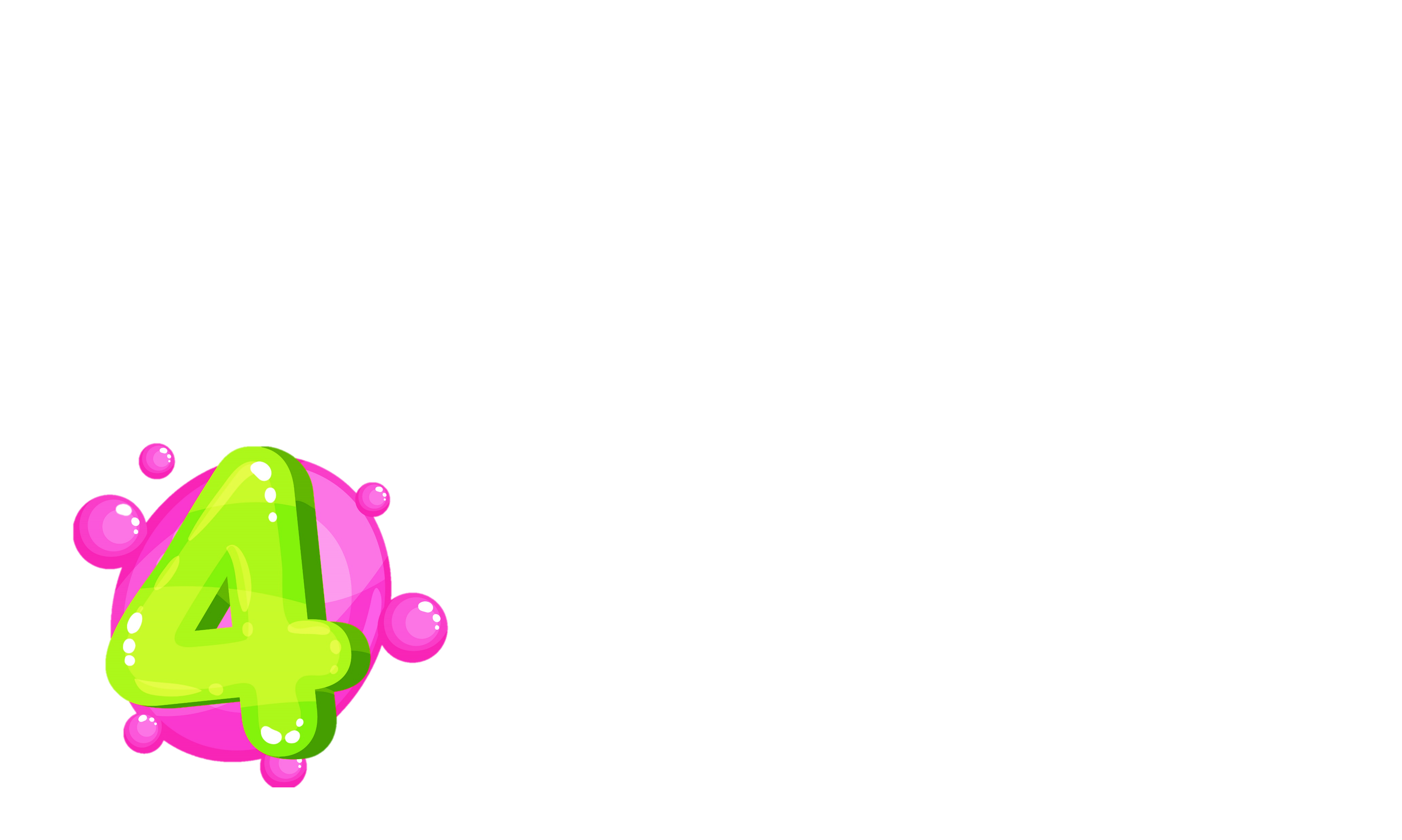 Tóm tắt bài đọc theo gợi ý sau:
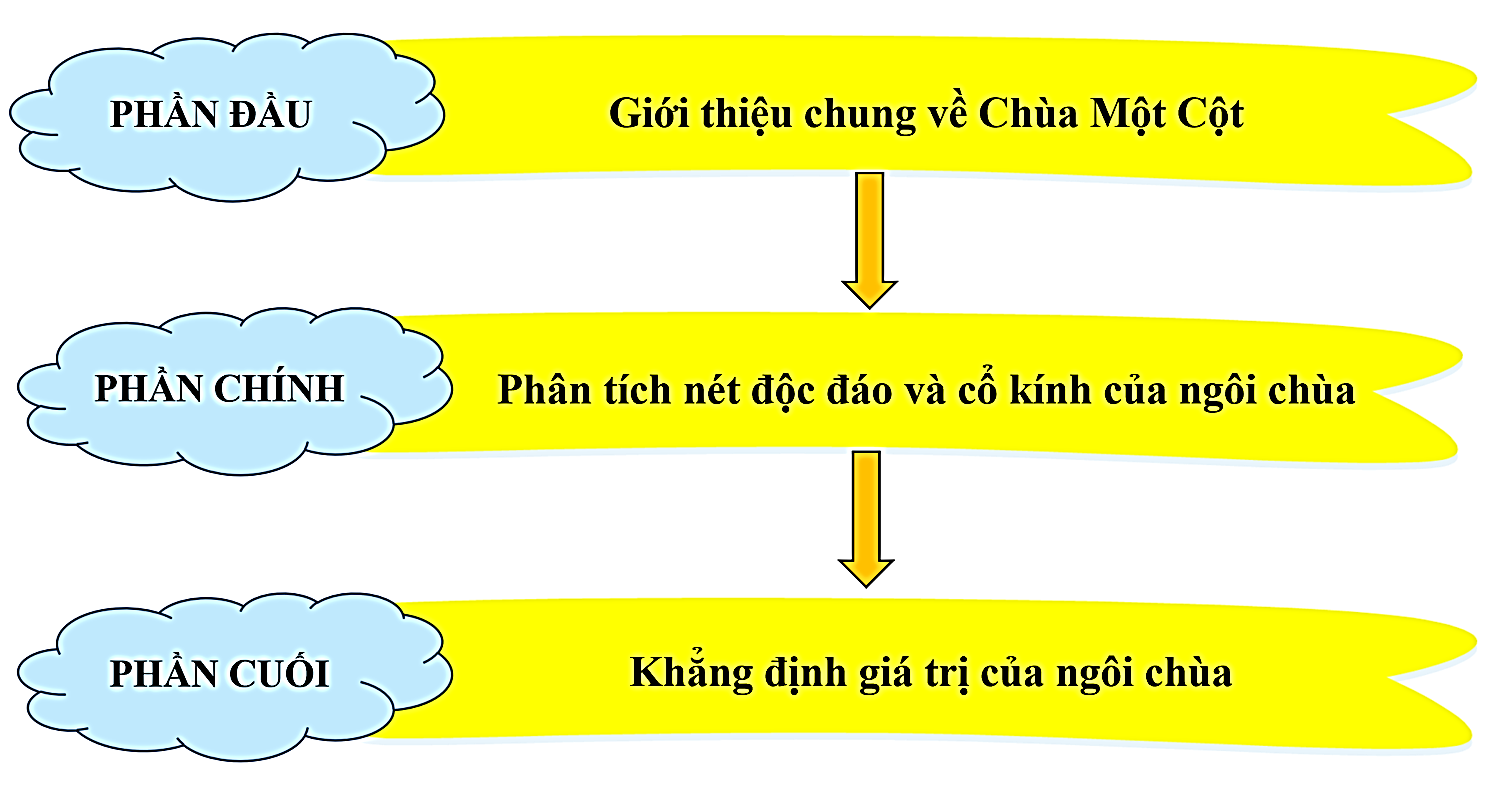 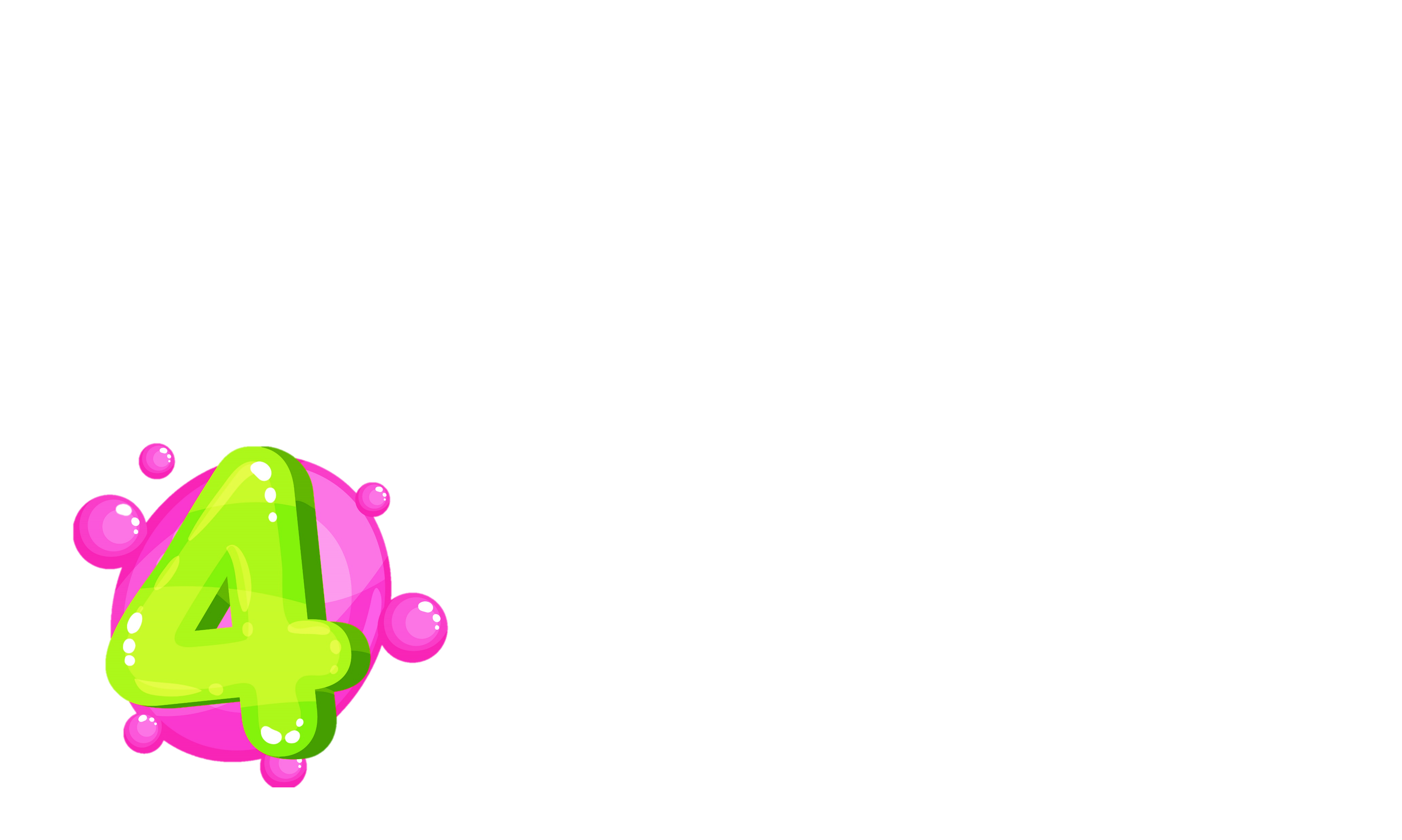 Tóm tắt bài đọc theo gợi ý sau:
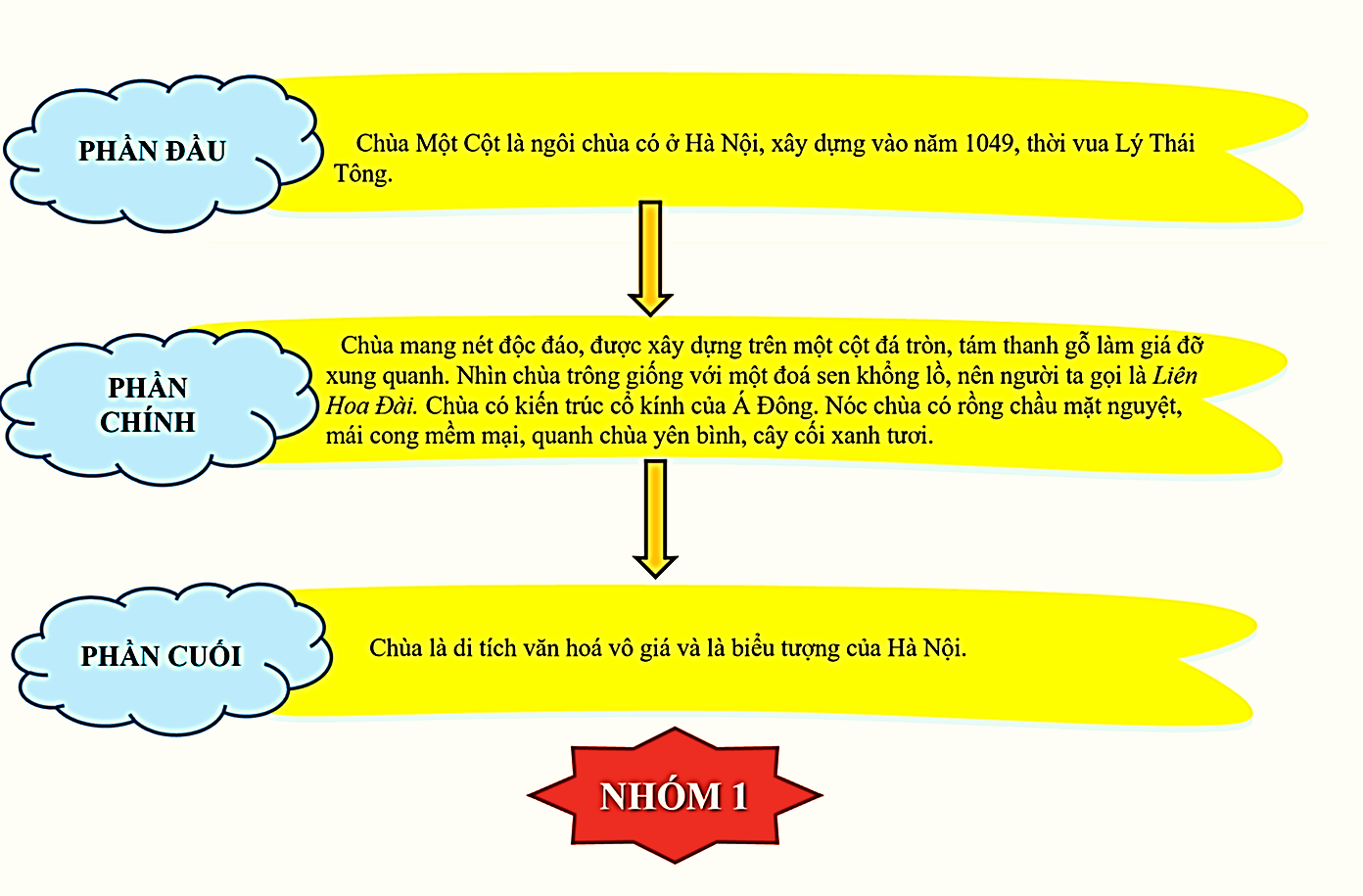 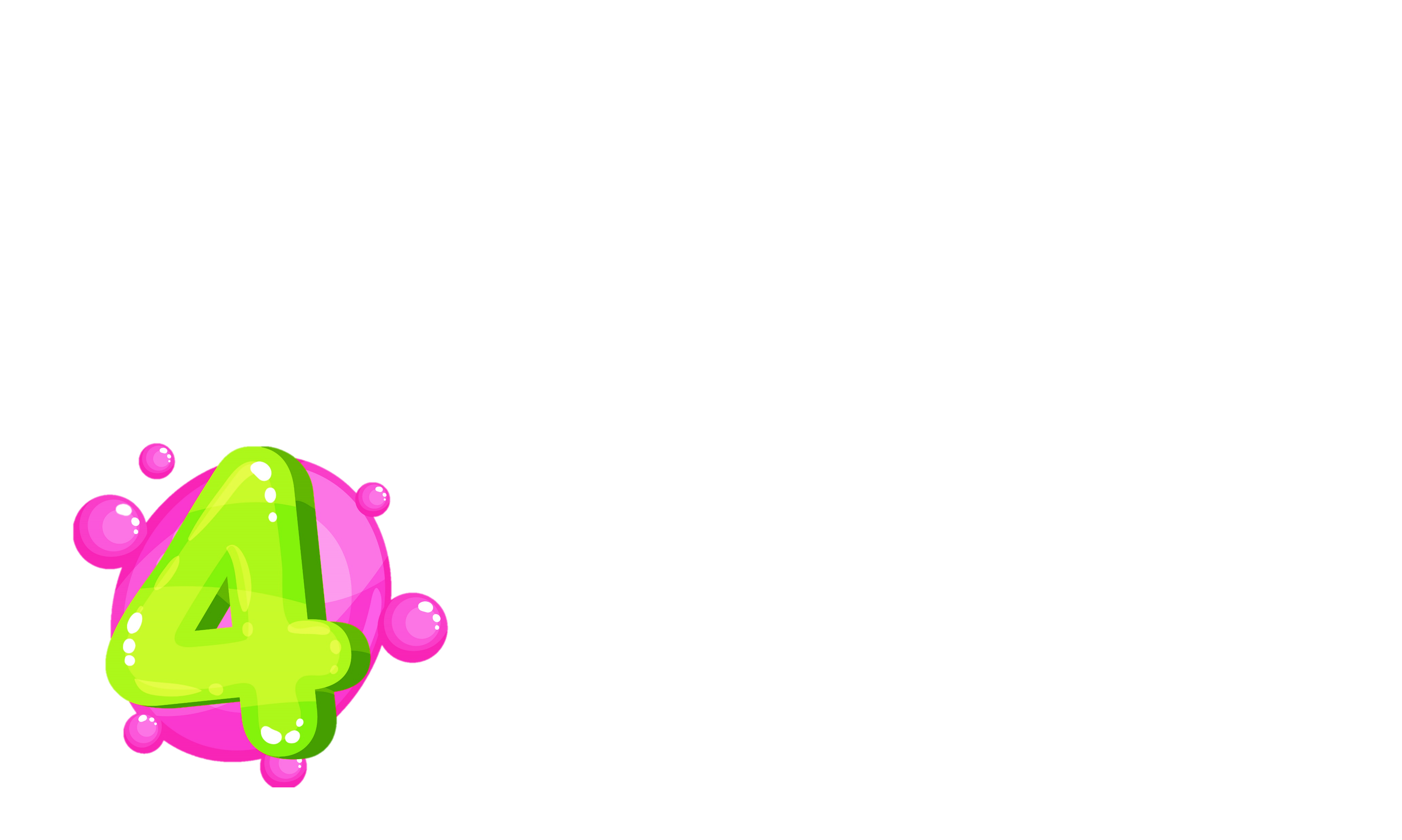 Tóm tắt bài đọc theo gợi ý sau:
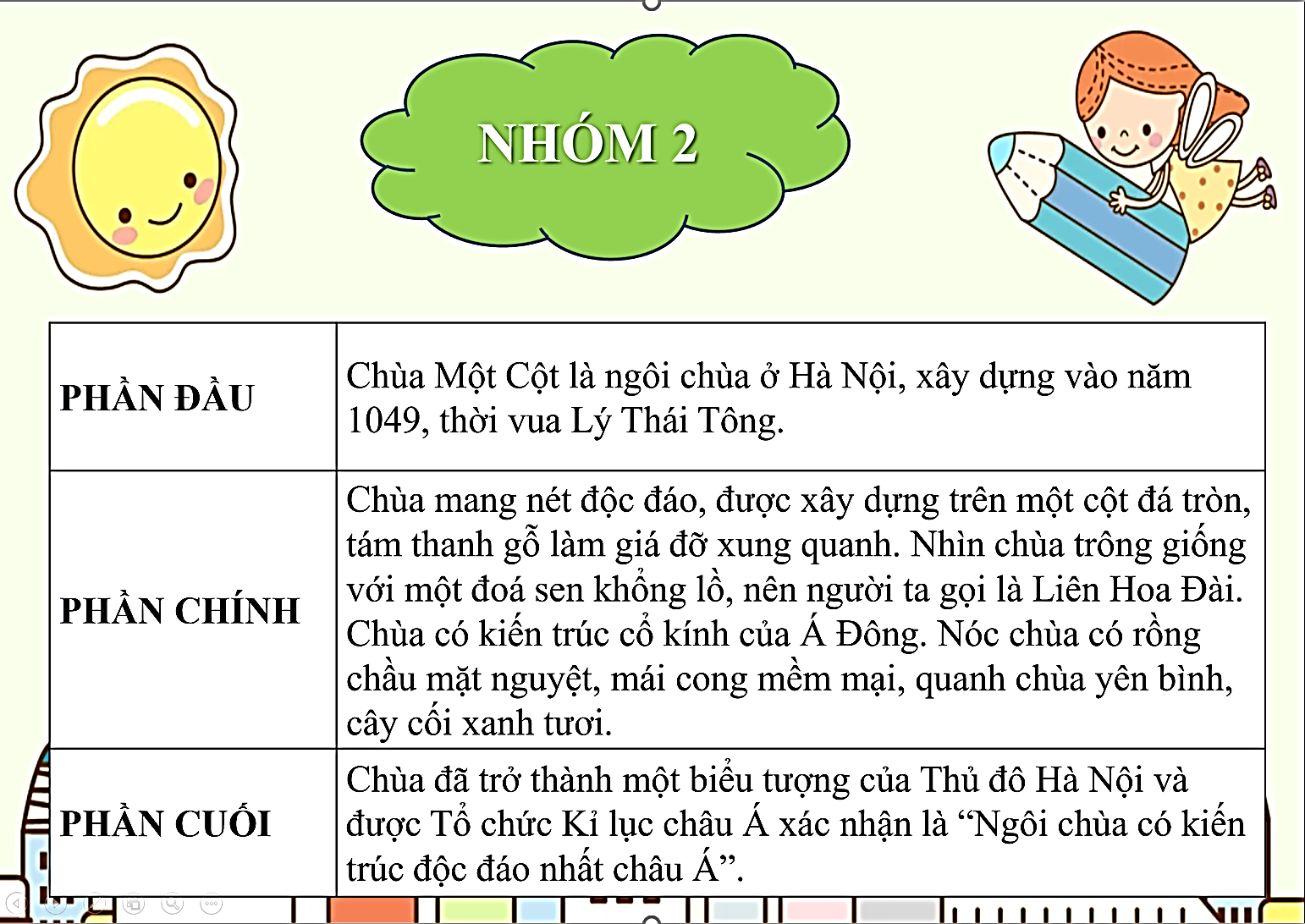 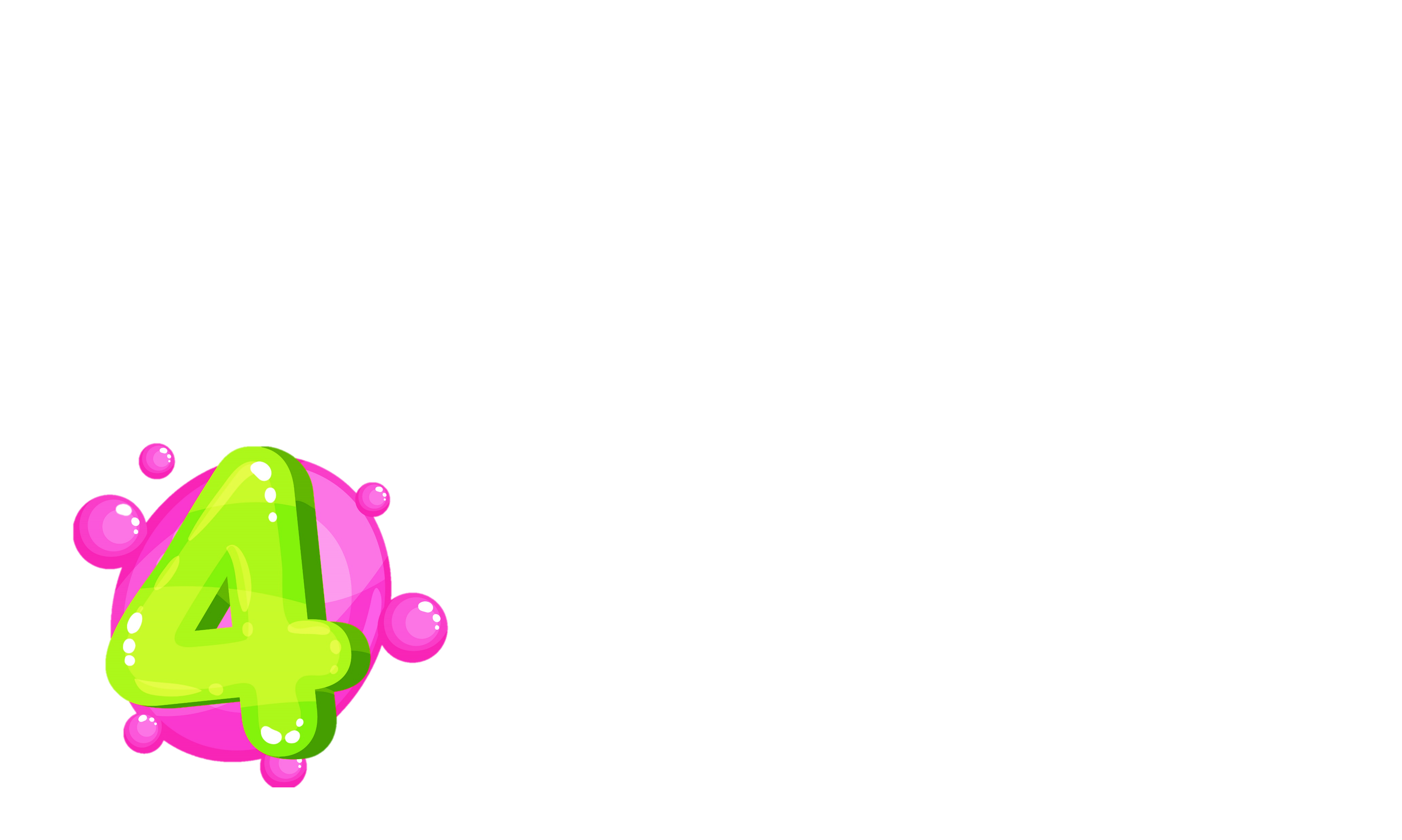 Tóm tắt bài đọc theo gợi ý sau:
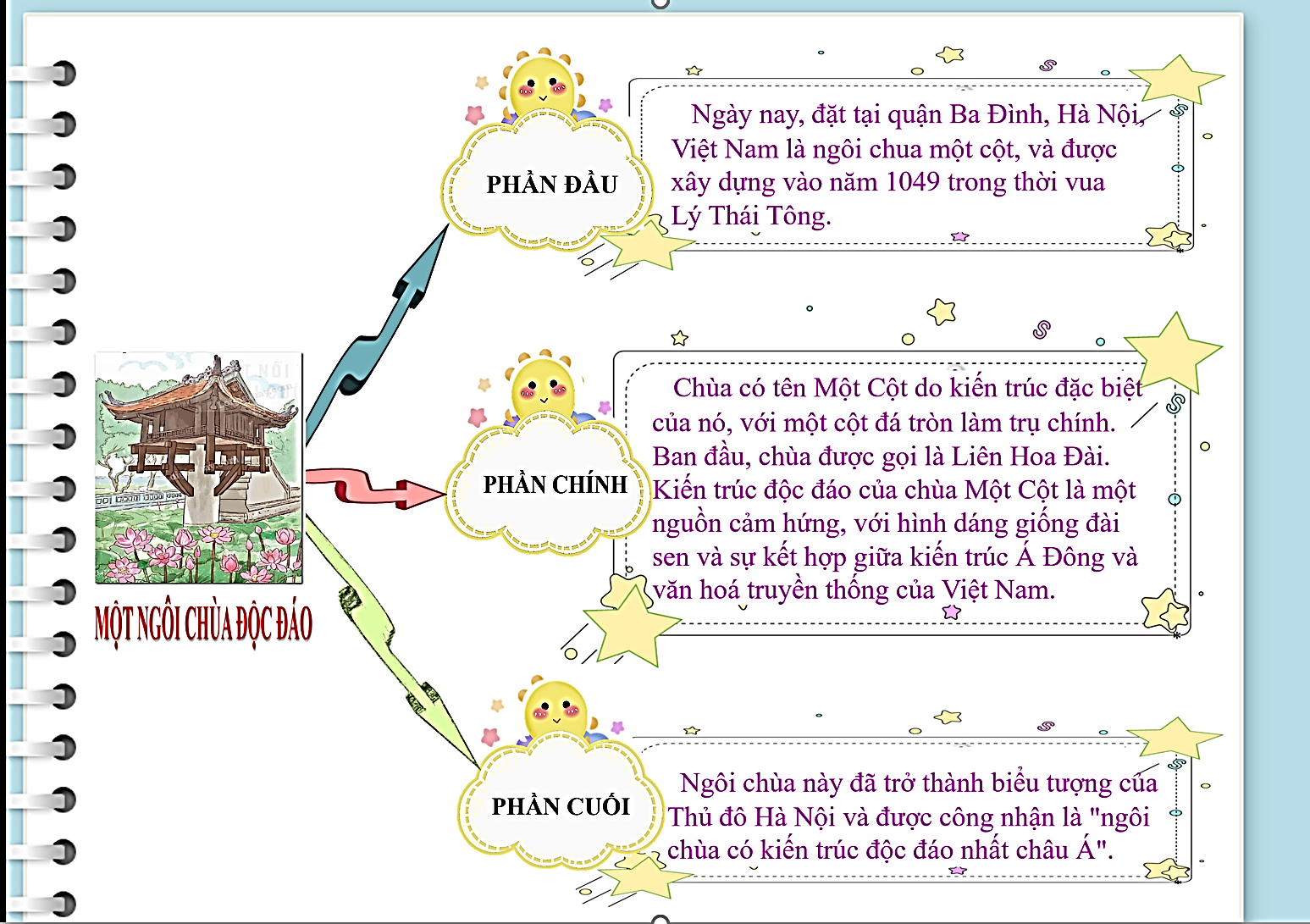 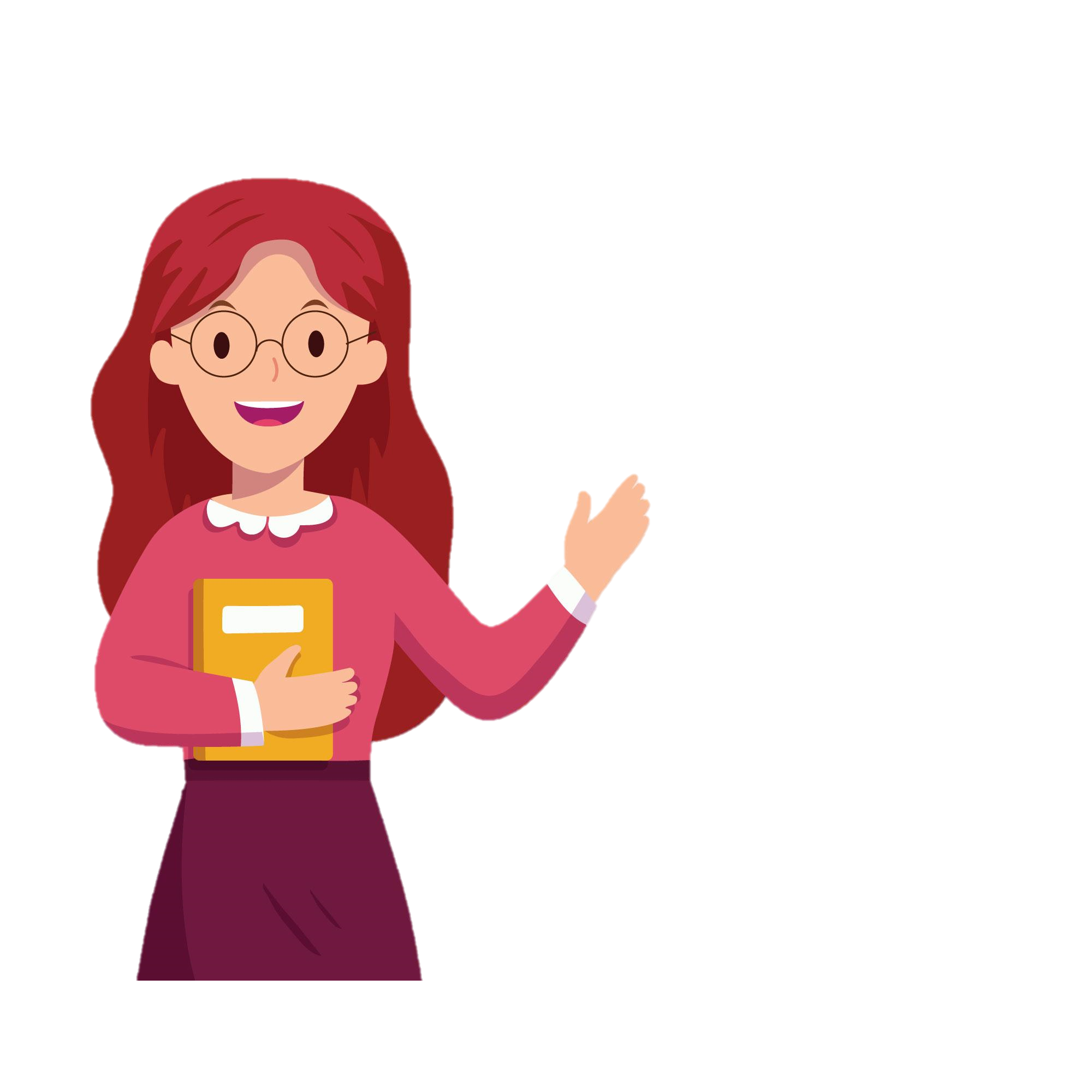 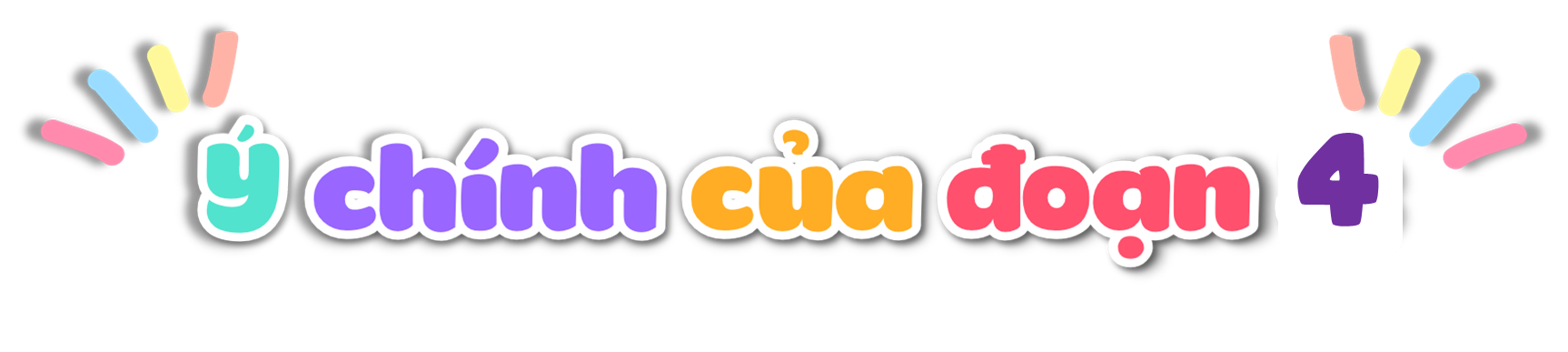 ca ngợi giá trị văn hóa của ngôi chùa.
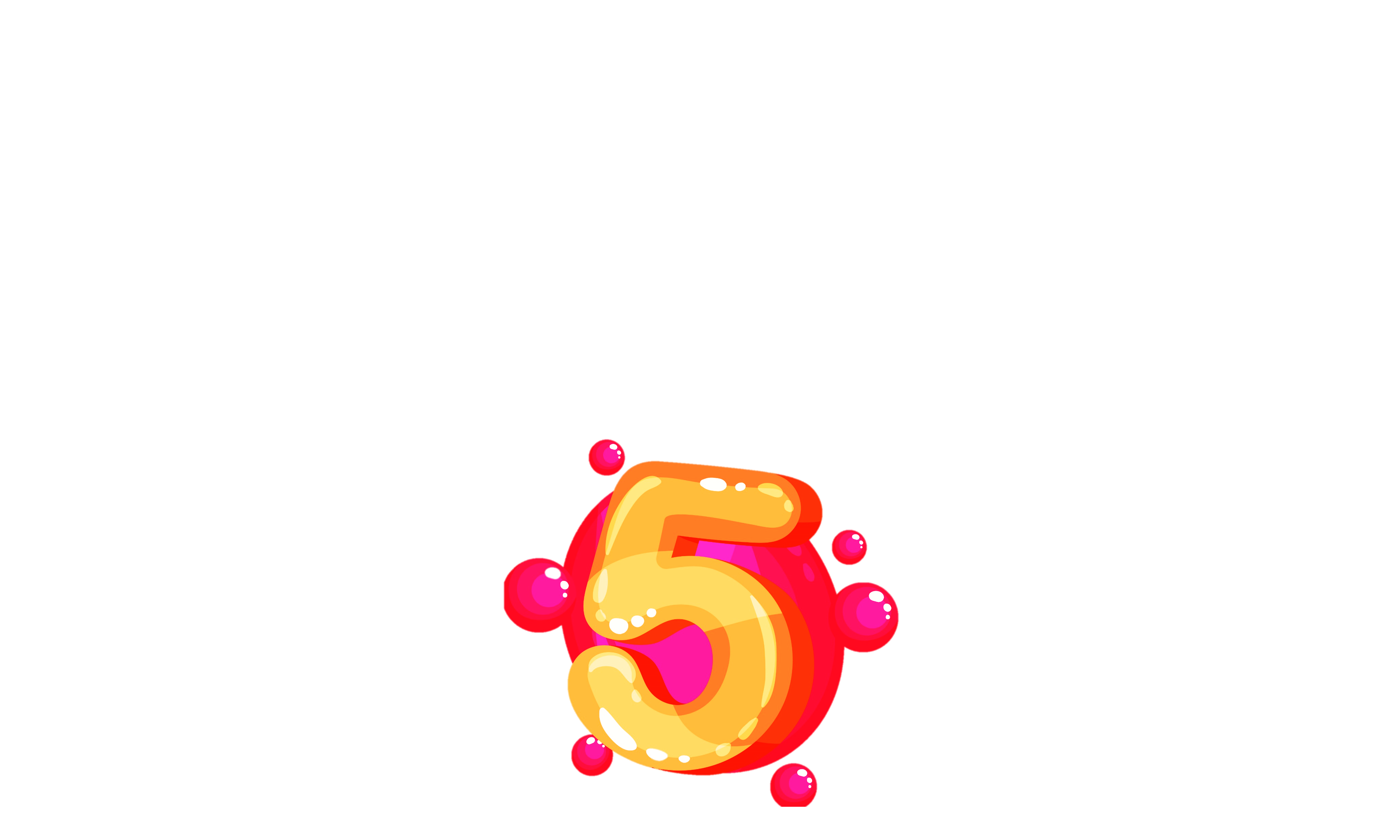 Bài đọc nói với chúng ta về điều gì? Chọn câu trả lời dưới đây hoặc nêu ý kiến của em.
A. Kiến trúc độc đáo của chùa Một Cột.
B. Nguồn gốc những cái tên của chùa Một Cột.
C. Giá trị văn hoá của chùa Một Cột trong đời sống chúng ta.
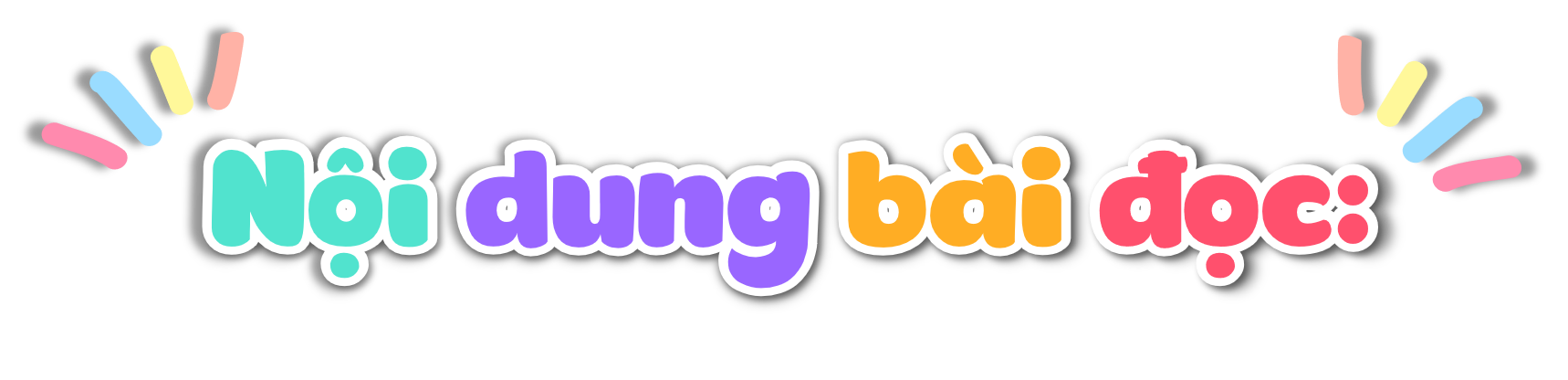 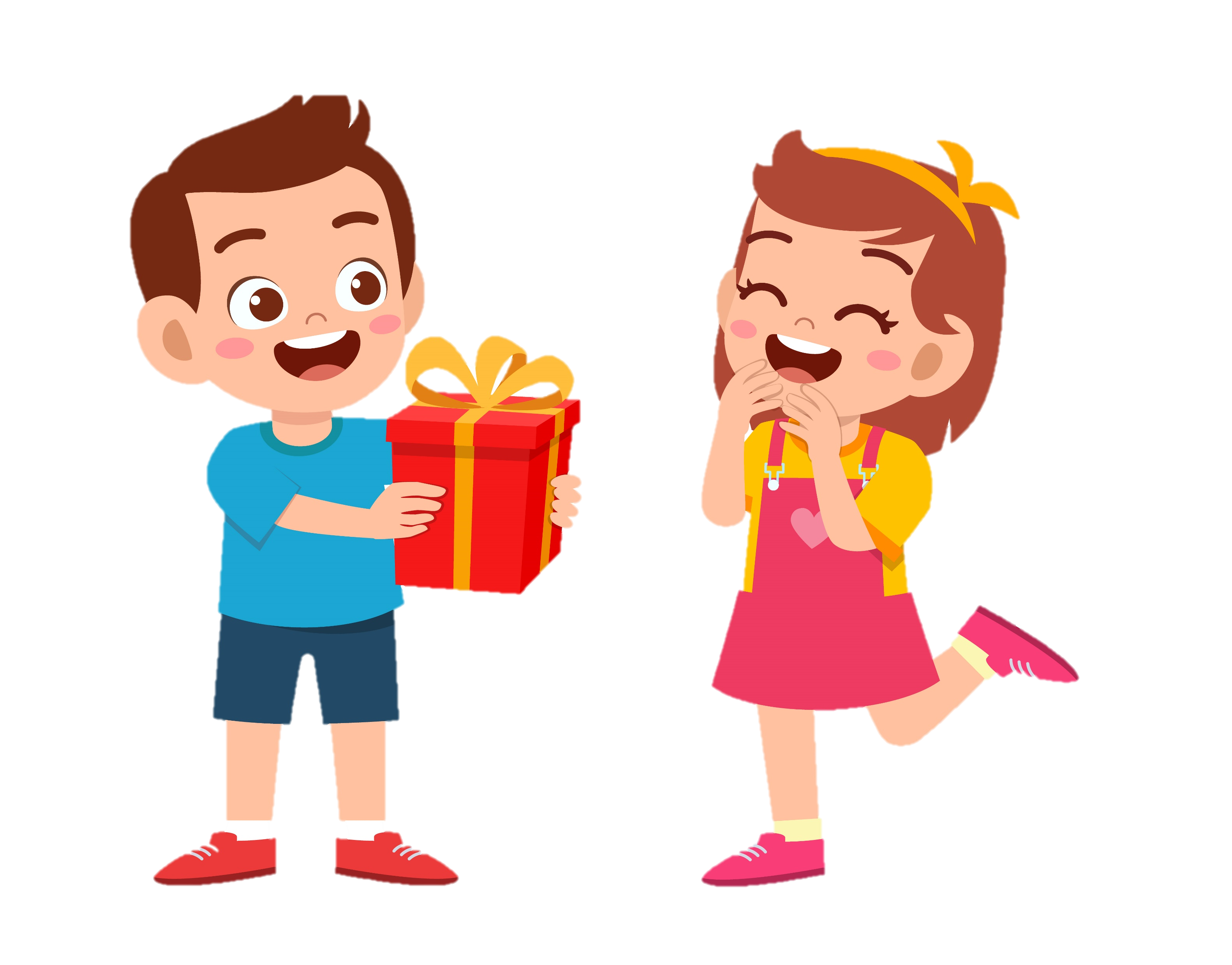 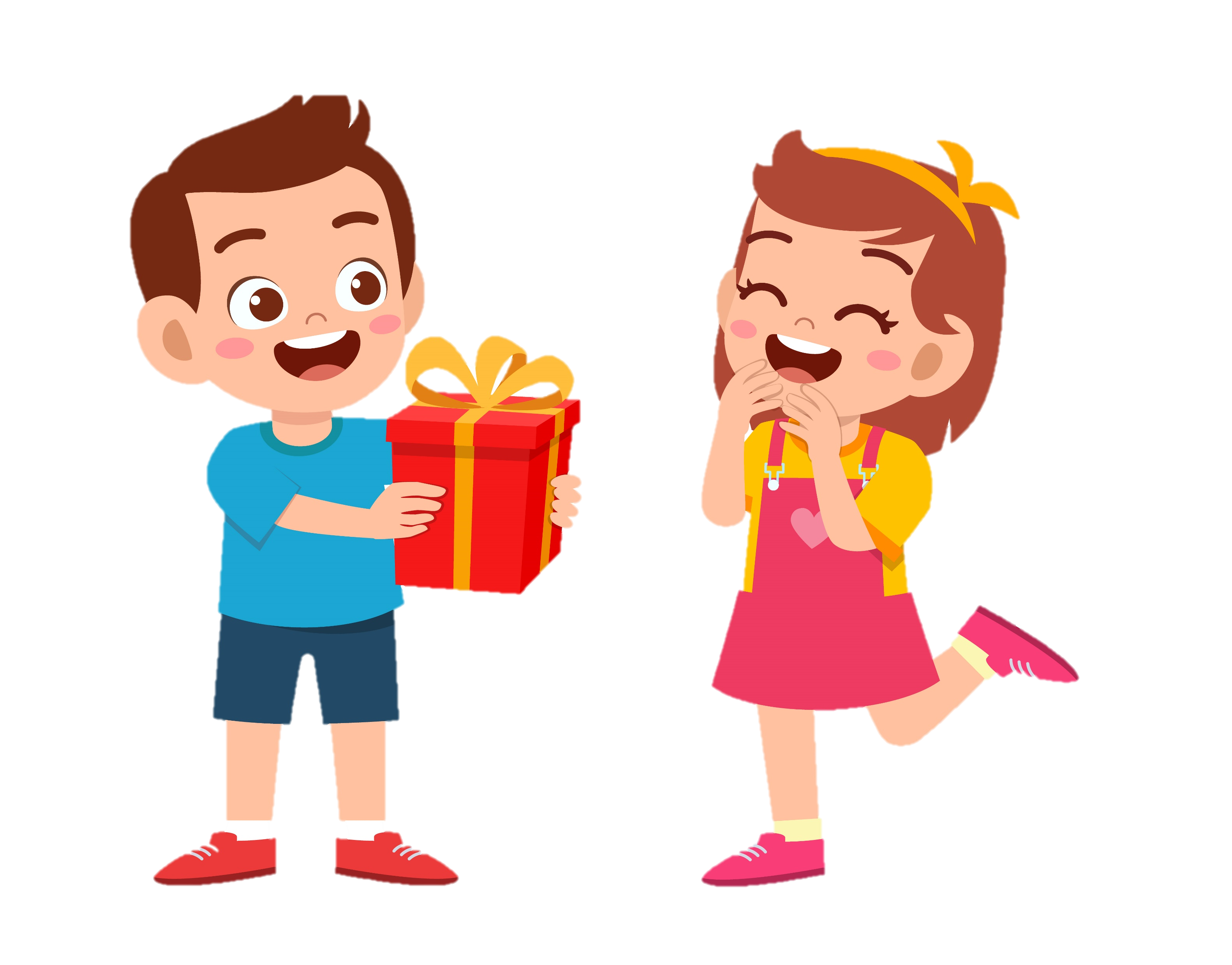 Ngôi chùa độc đáo với cách thiết kế, những chi tiết ẩn hiện mang tính cổ kính, lưu giữ văn hoá – trở thành biểu tượng quốc hoa Liên Hoa Đài Việt Nam.
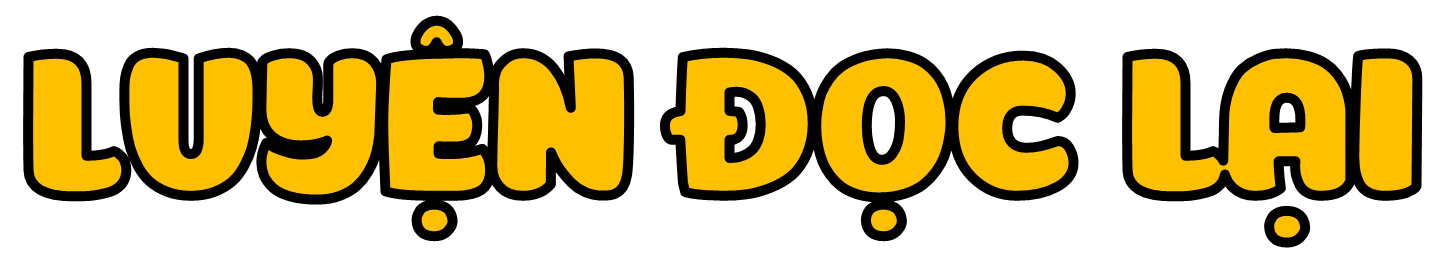 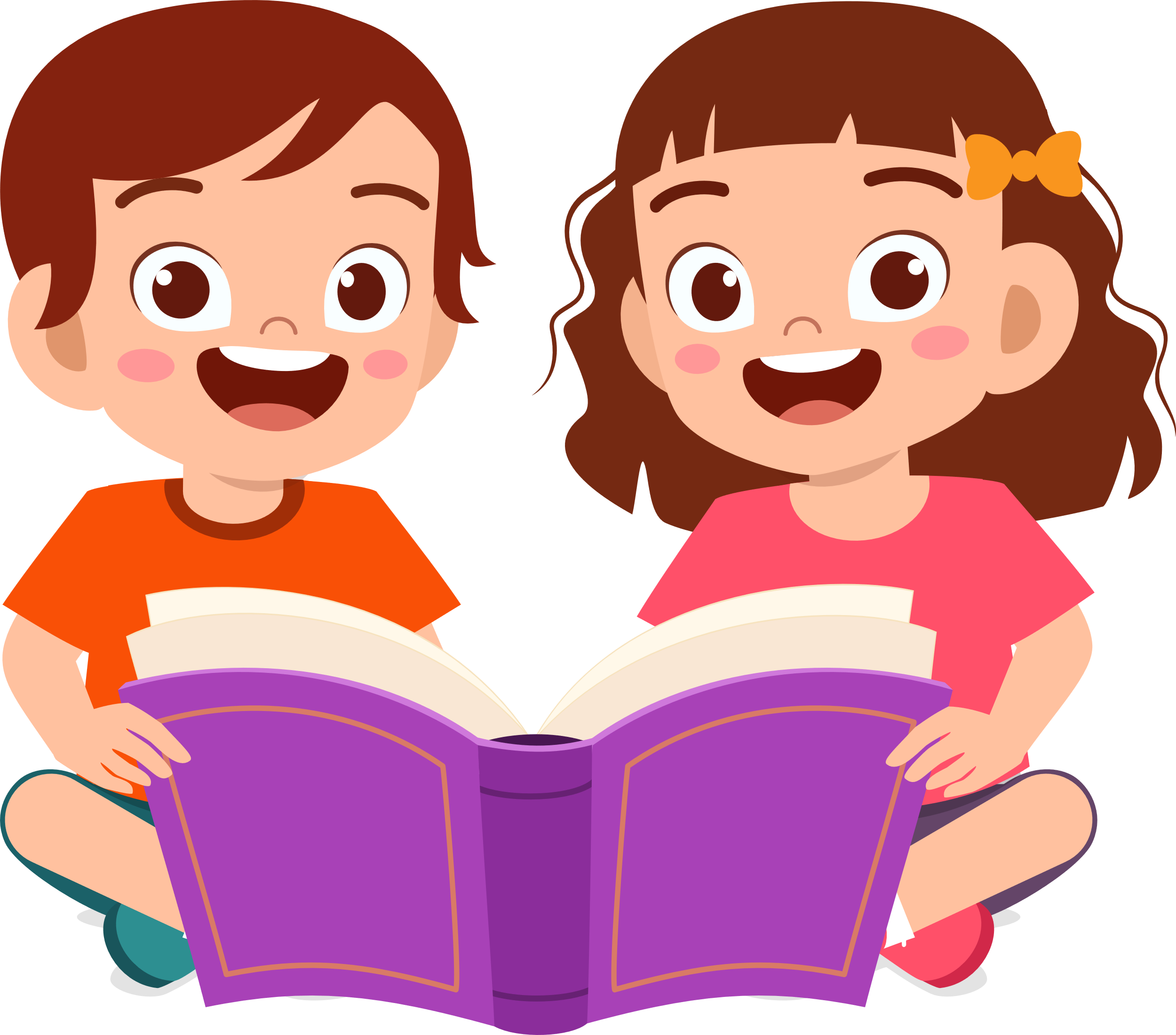 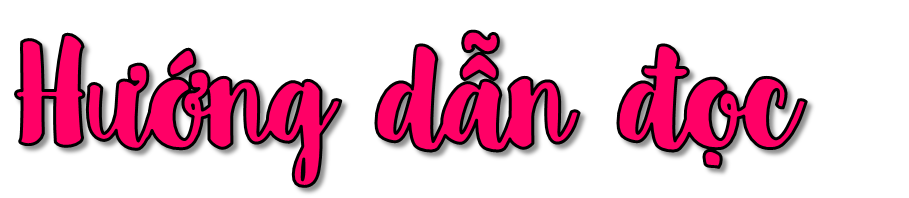 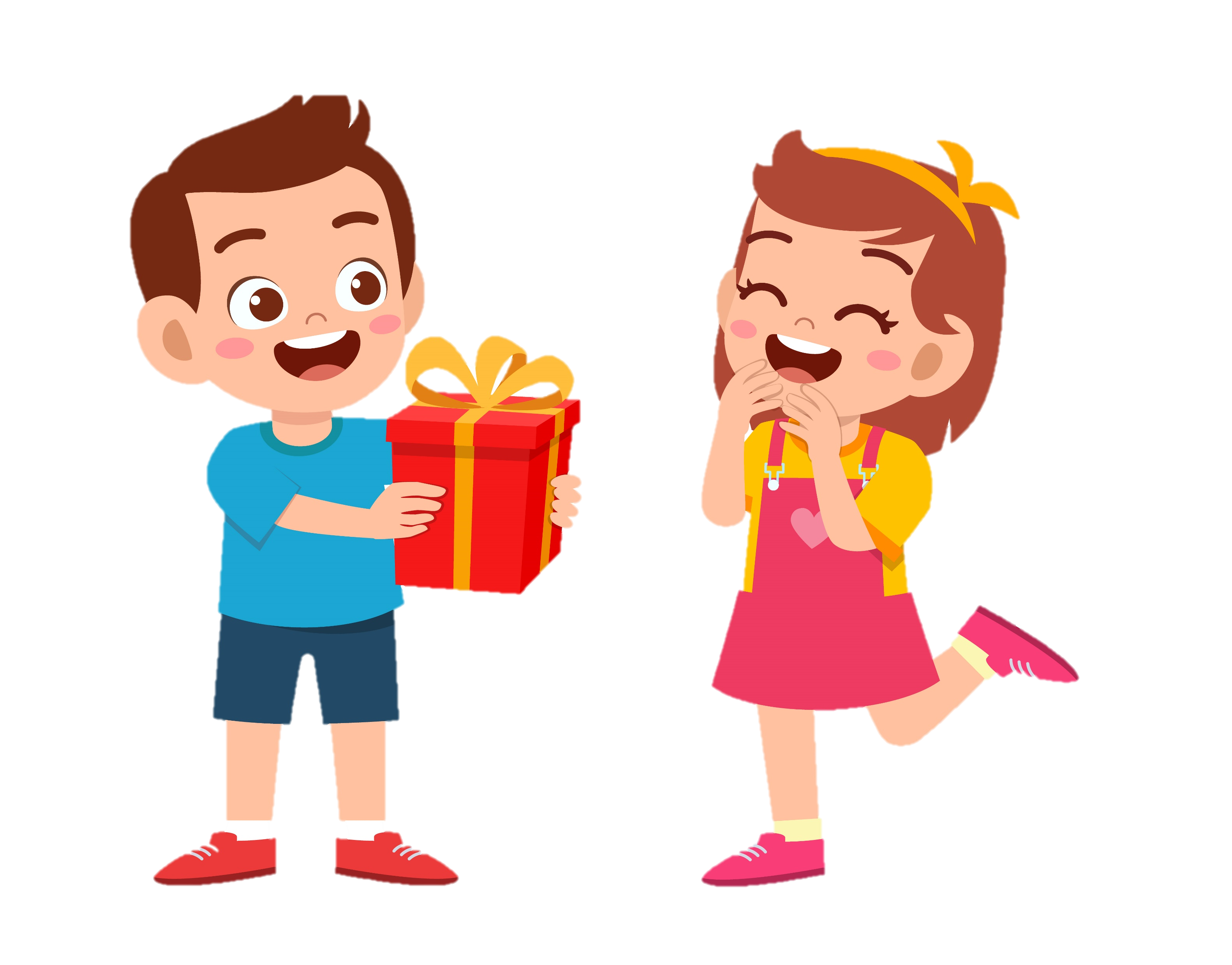 Đọc diễn cảm toàn bài, nhấn giọng vào những từ ngữ thể hiện thông tin quan trọng, thể hiện niềm tự hào về công trình kiến trúc chùa Một Cột.
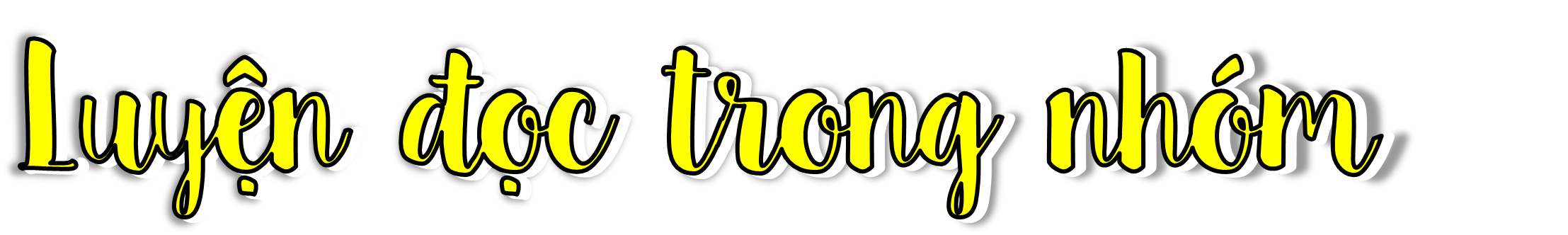 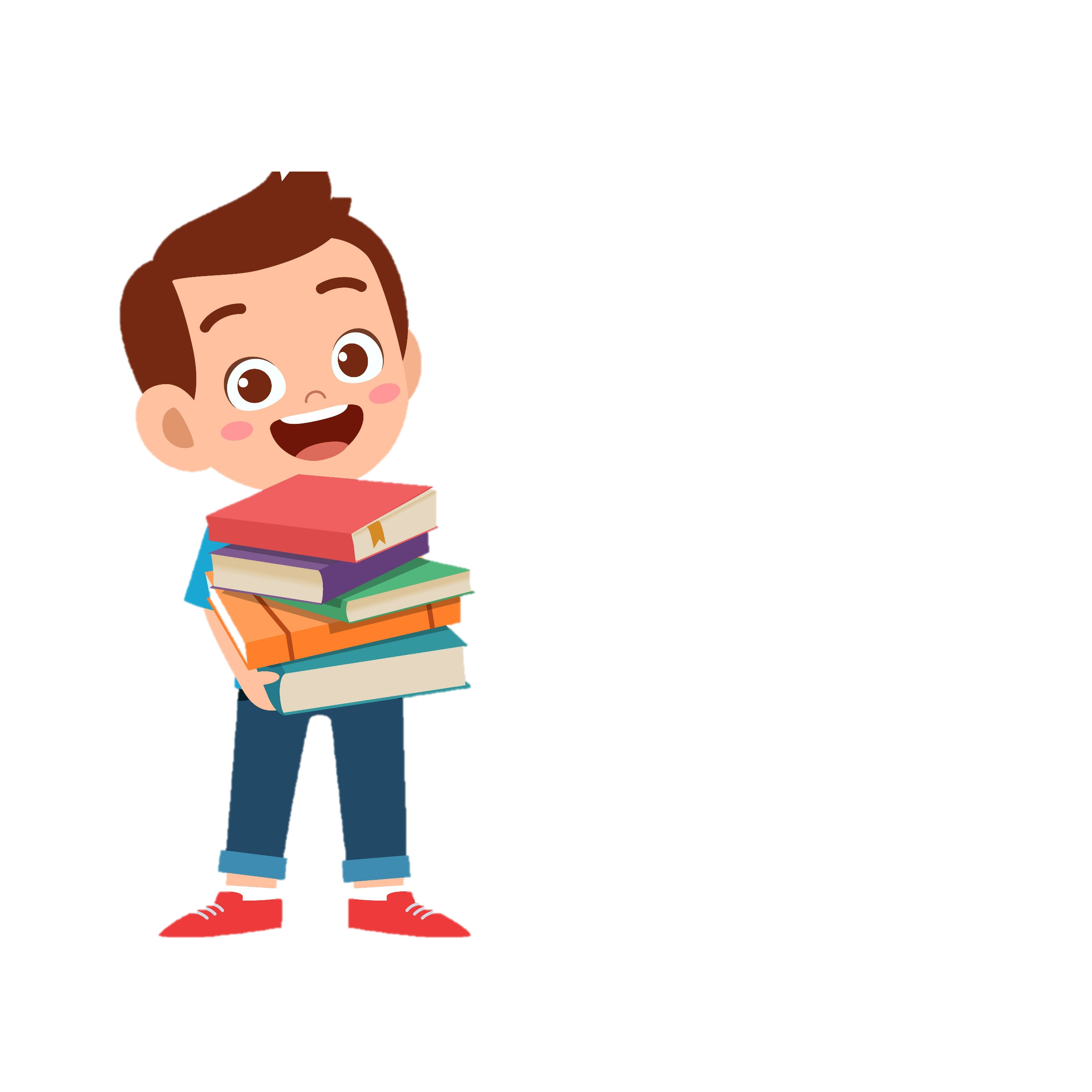 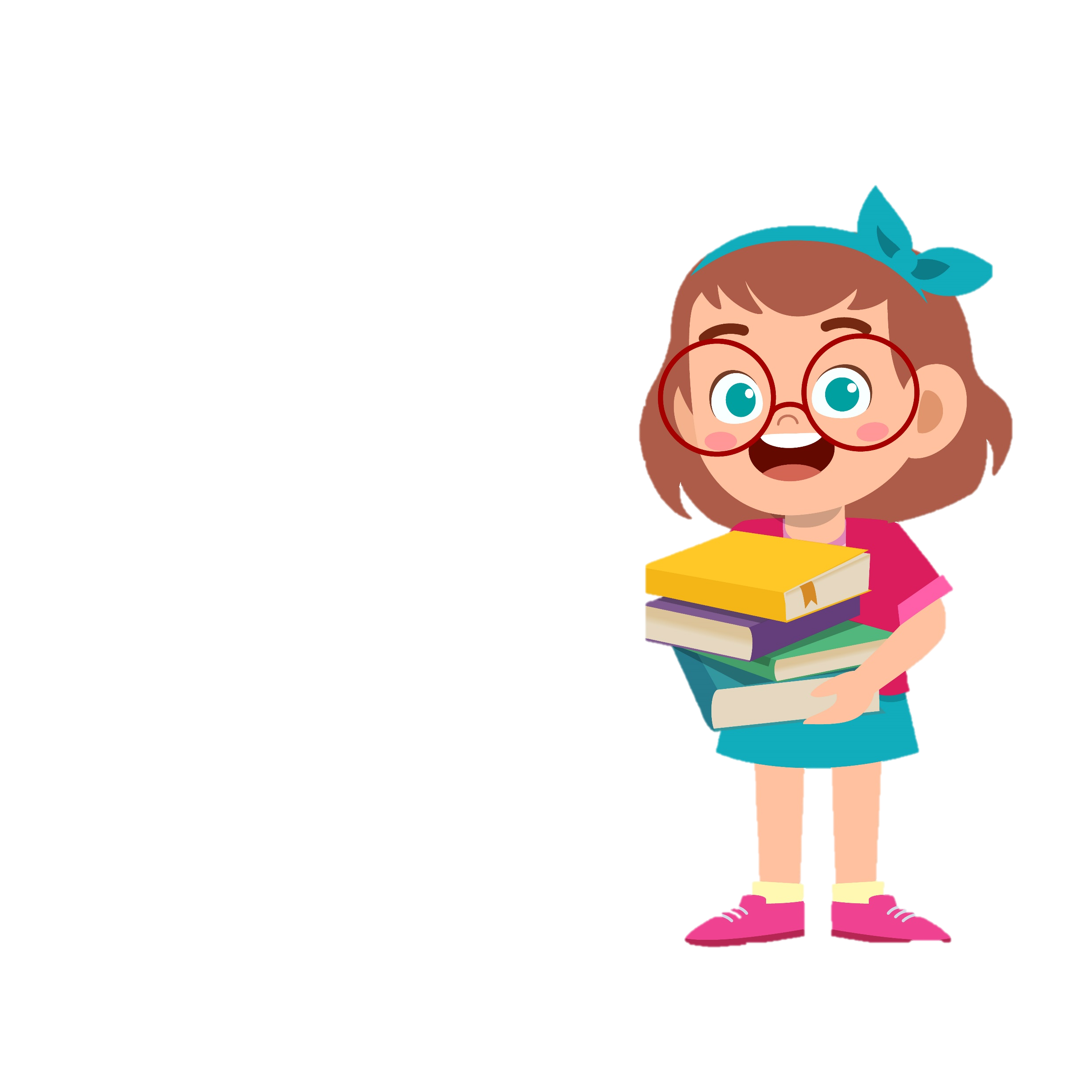 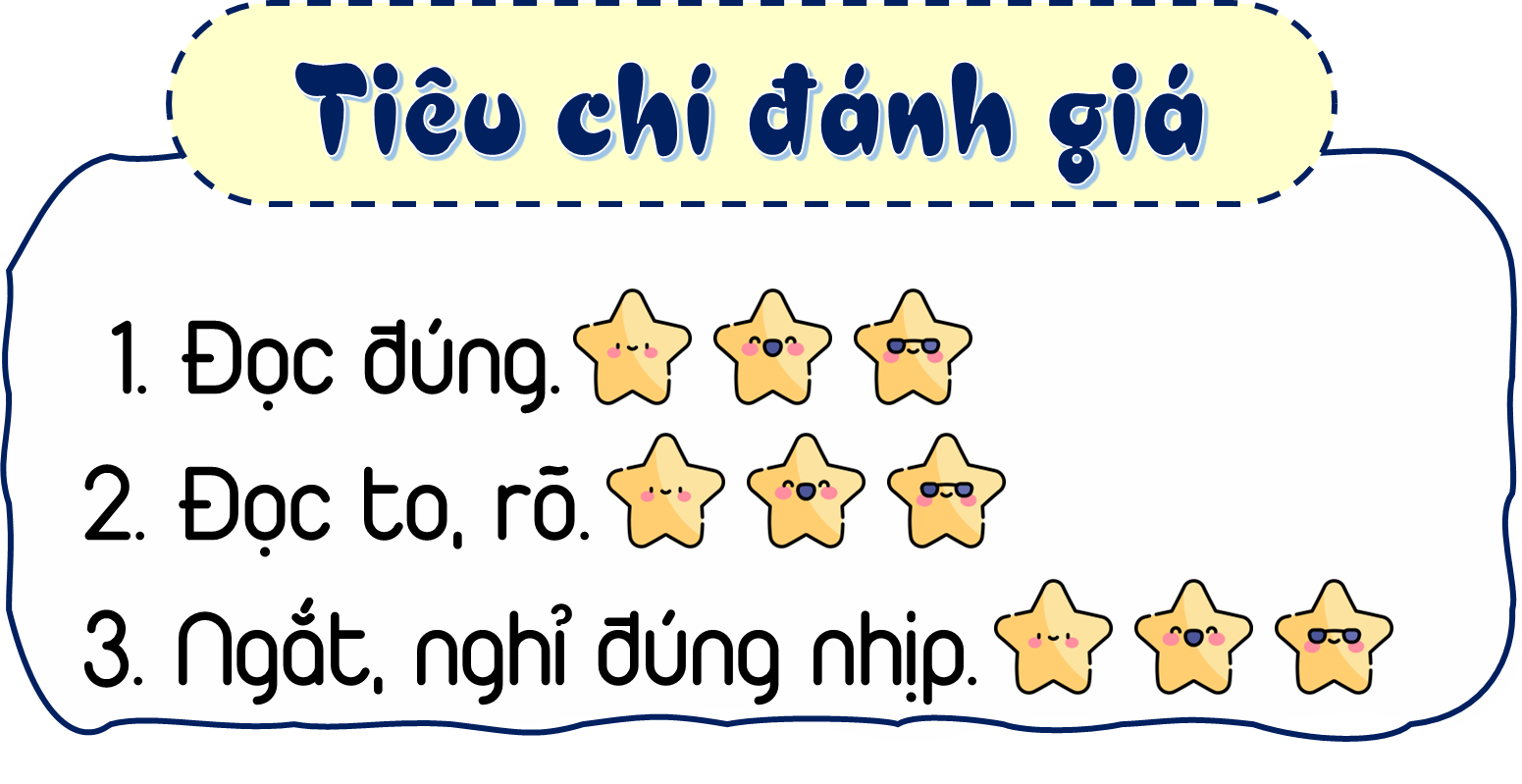 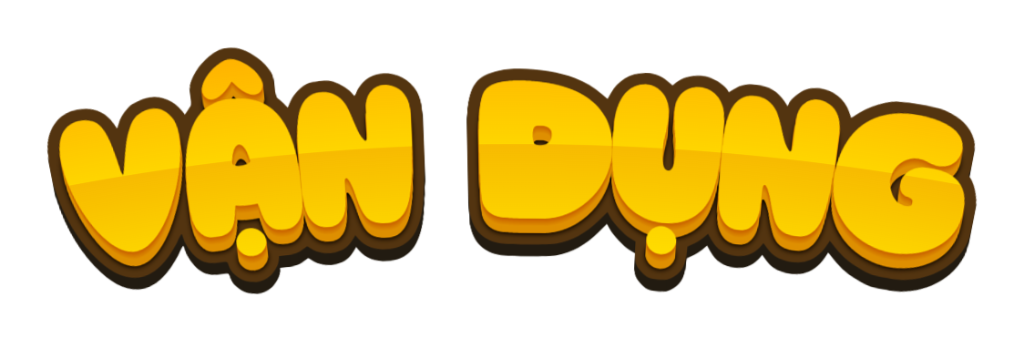 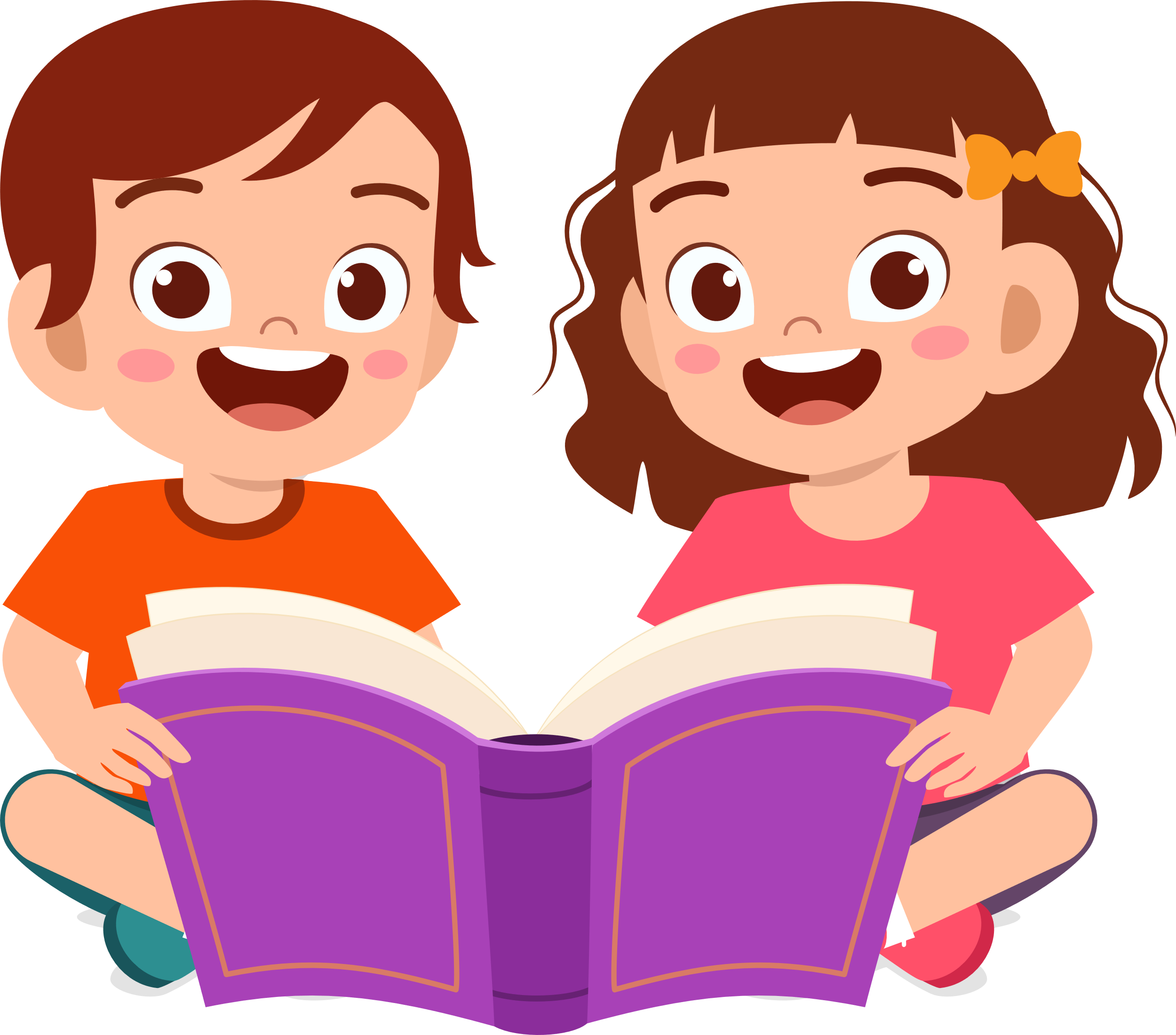 Nêu cảm xúc của mình sau khi học xong bài “Một ngôi chùa độc đáo”
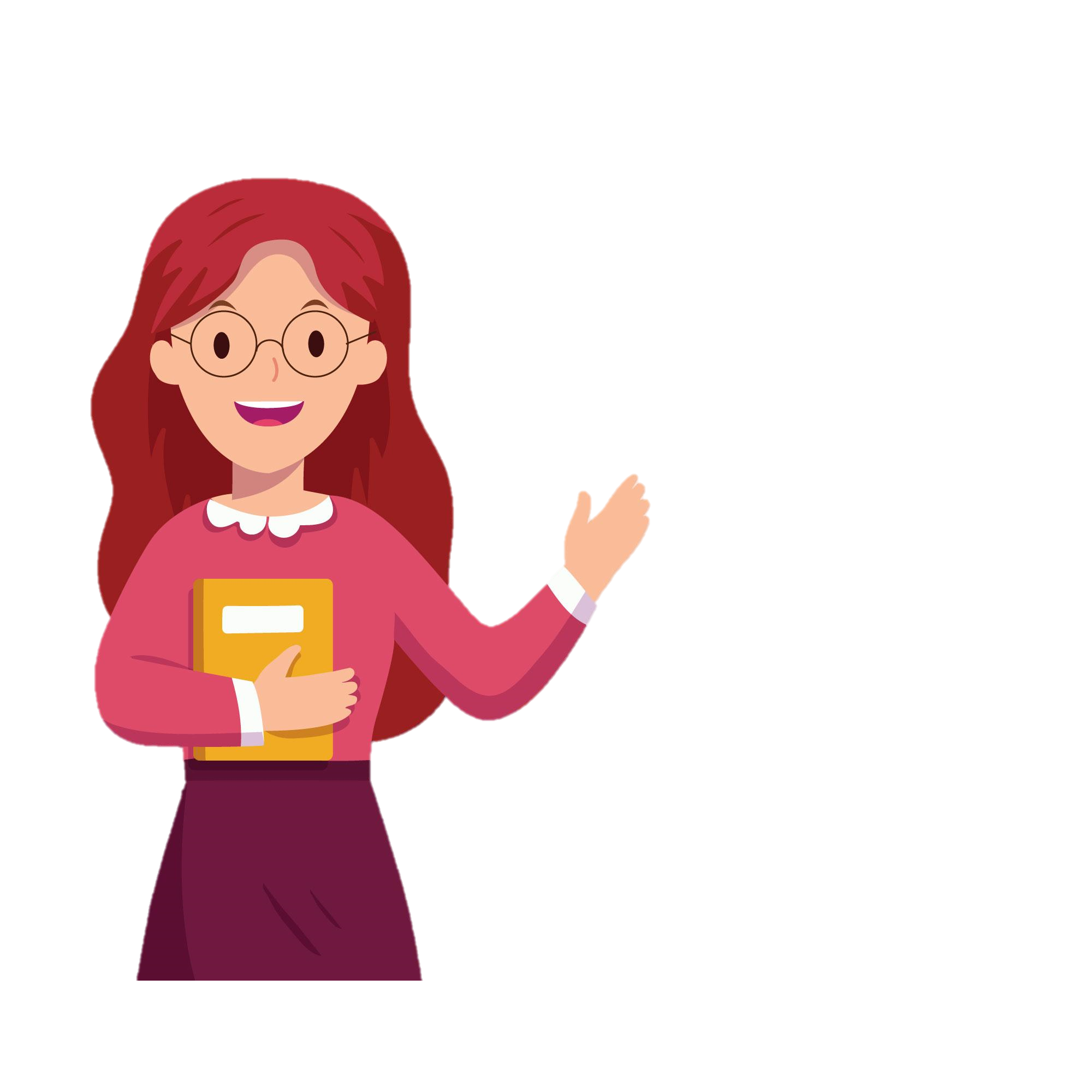 Ví dụ: Qua bài đọc “Một ngôi chùa độc đáo” giúp em biết thêm một công trình kiến trúc ngay tại trung tâm Thủ đô Hà Nội, đó chính là chùa Một Cột,
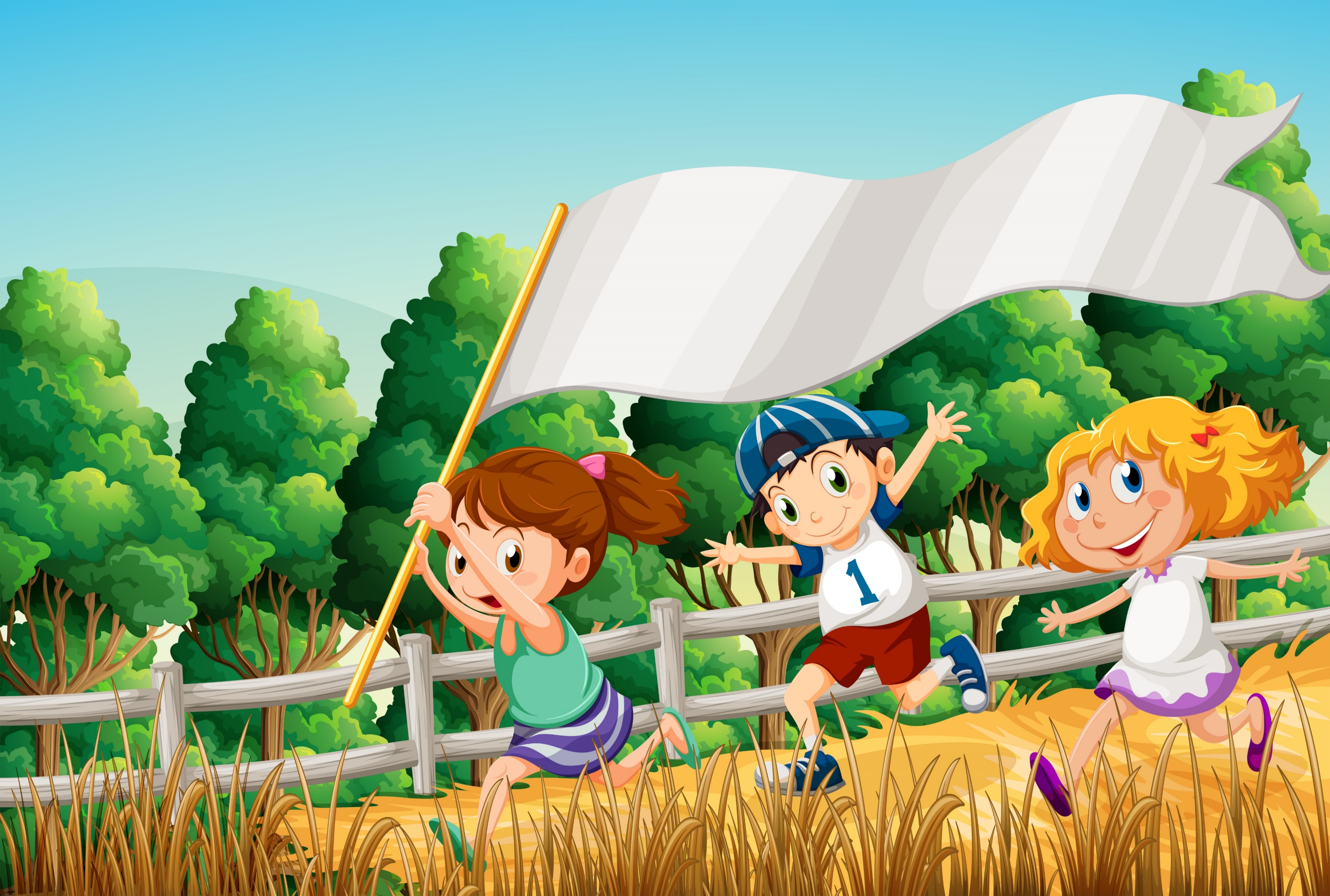 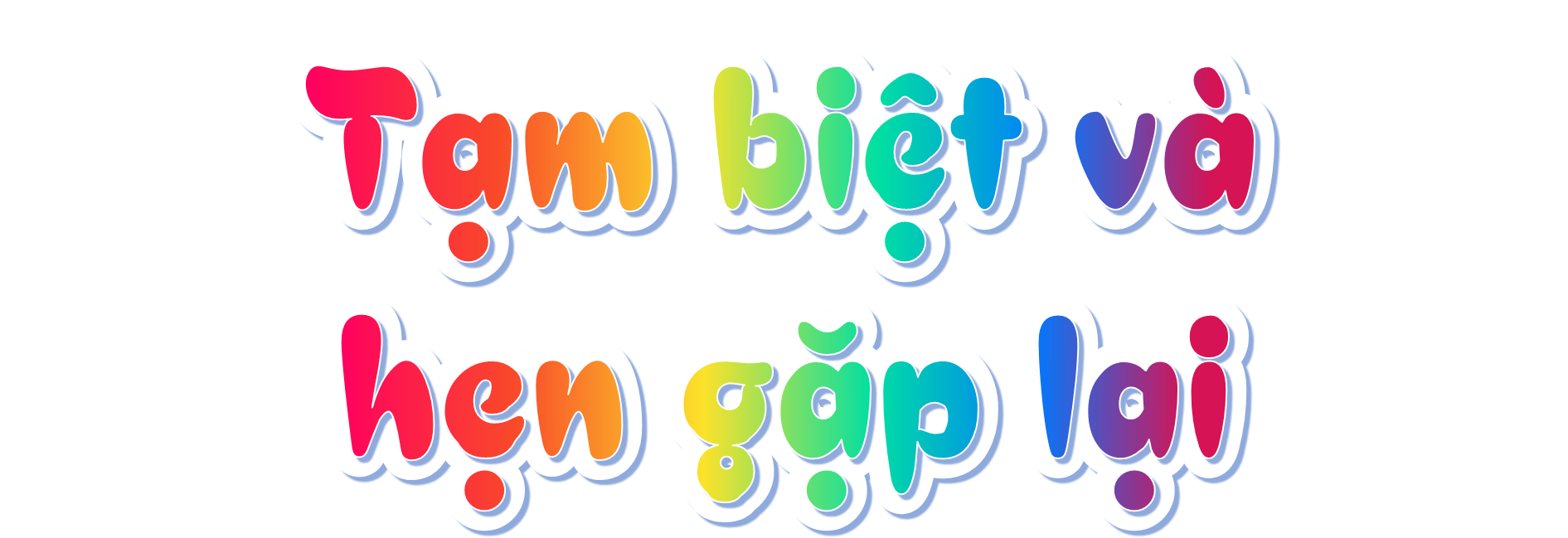